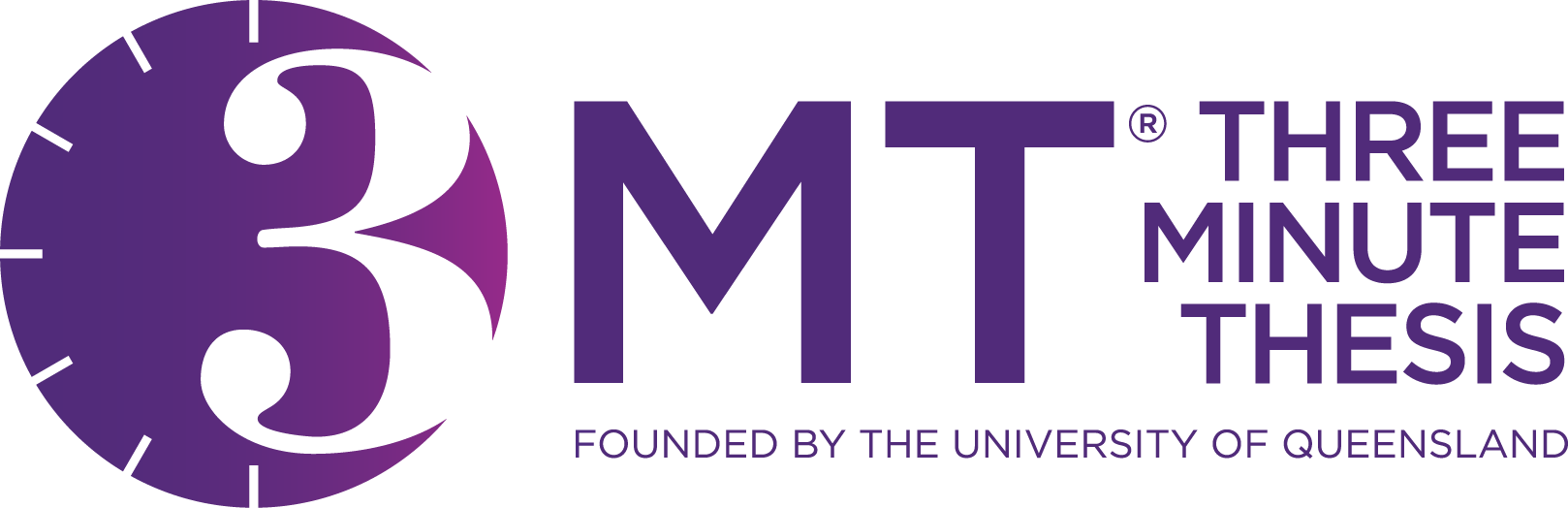 Improving Forecasts of Hail
James Klinman

Masters Student
Atmospheric Sciences
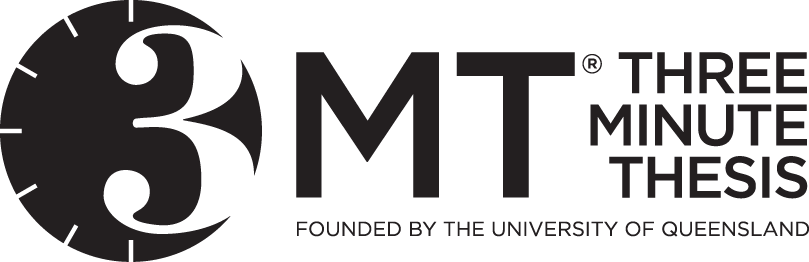 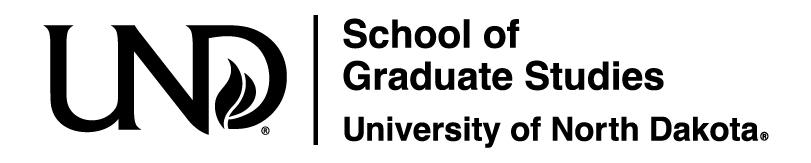 [Speaker Notes: Your Full Thesis or Dissertation title :]
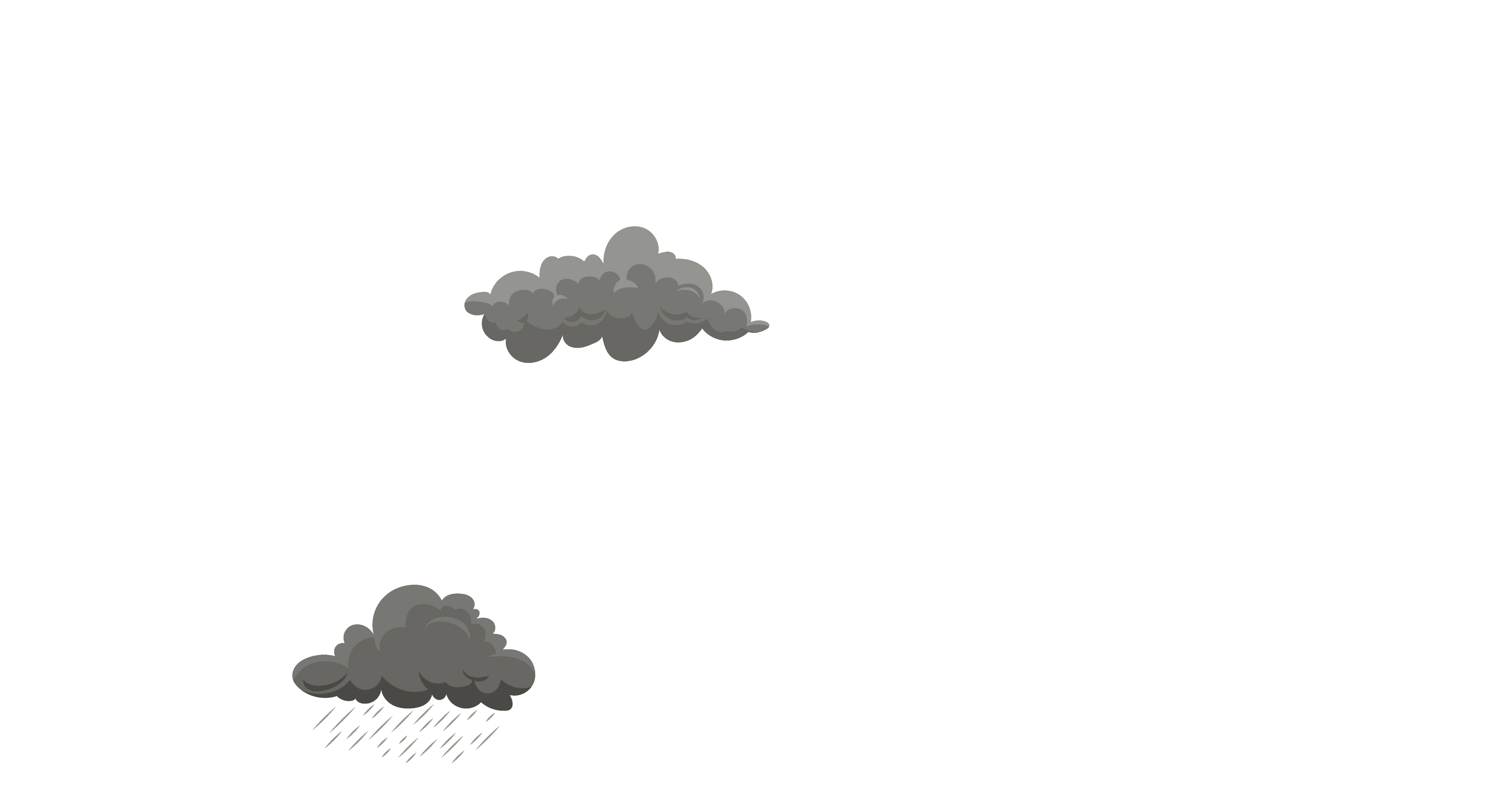 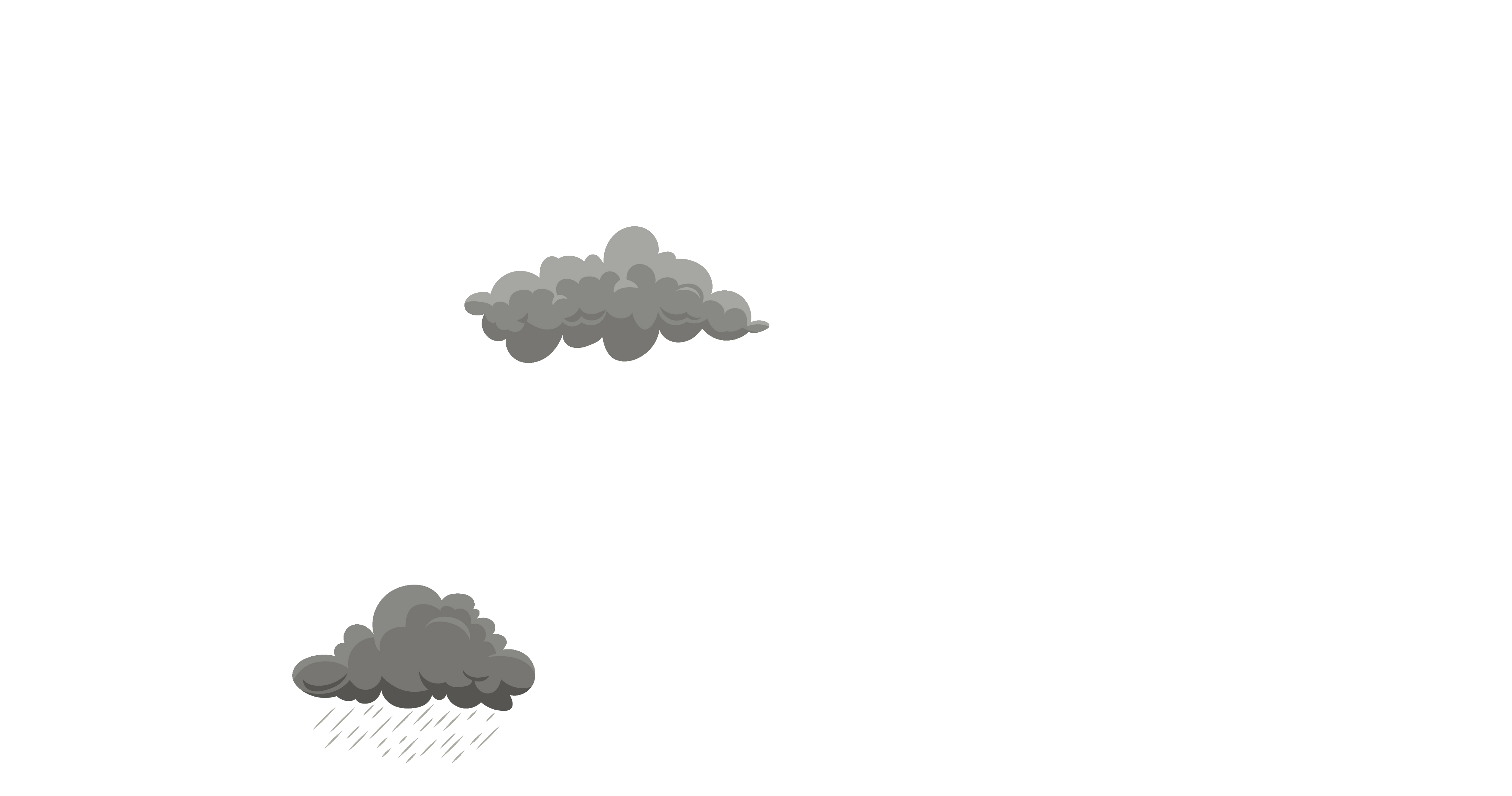 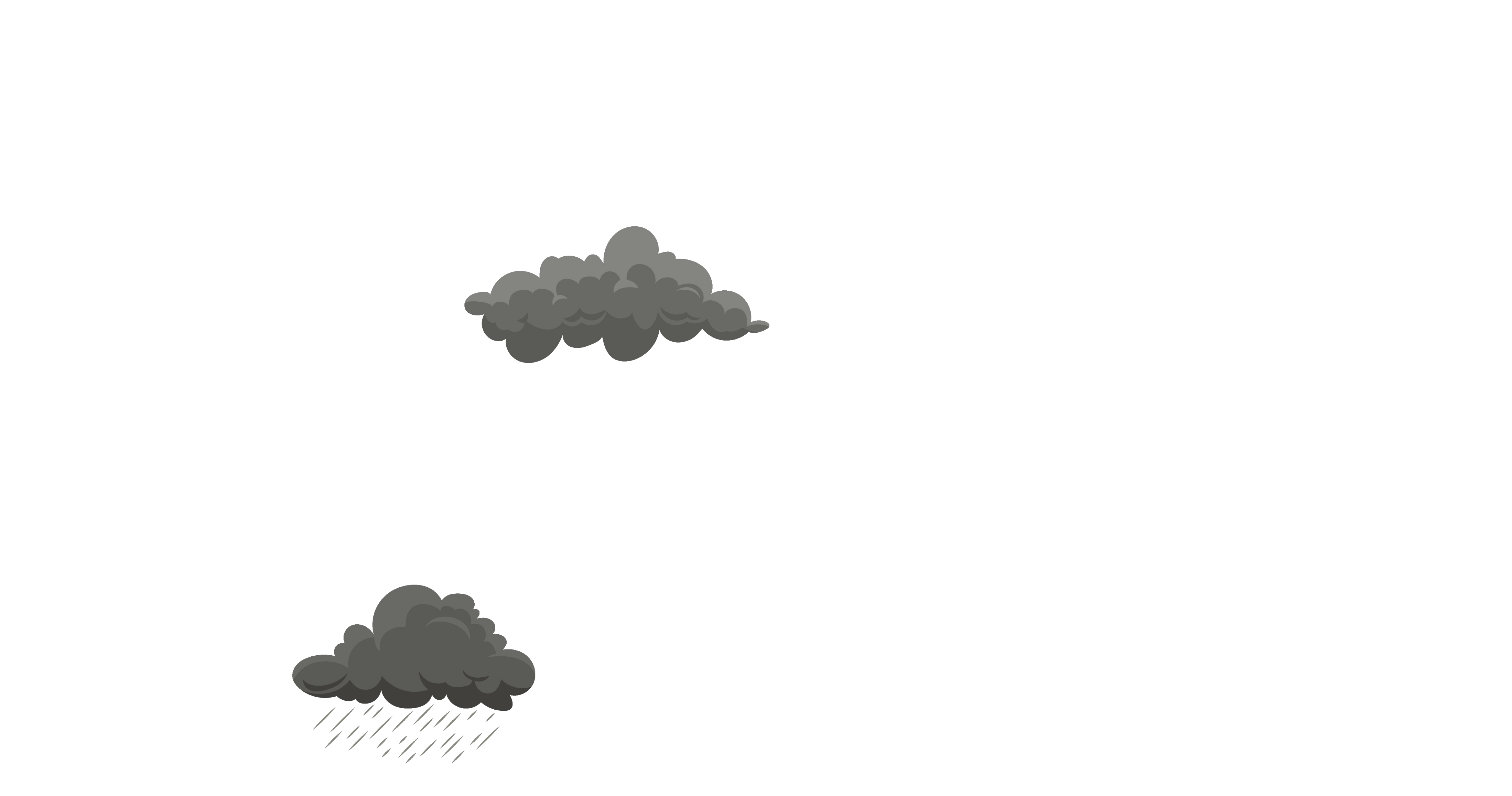 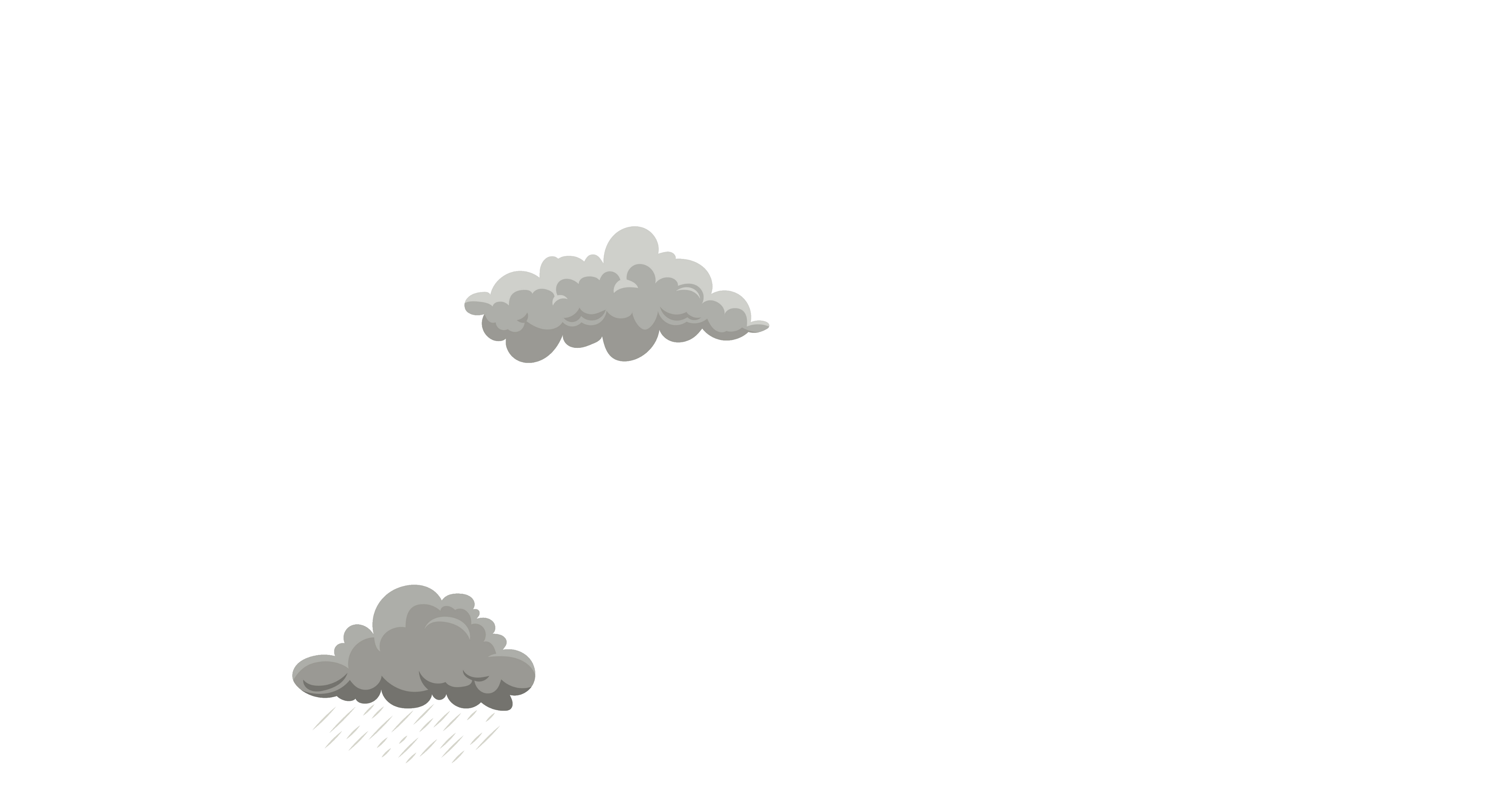 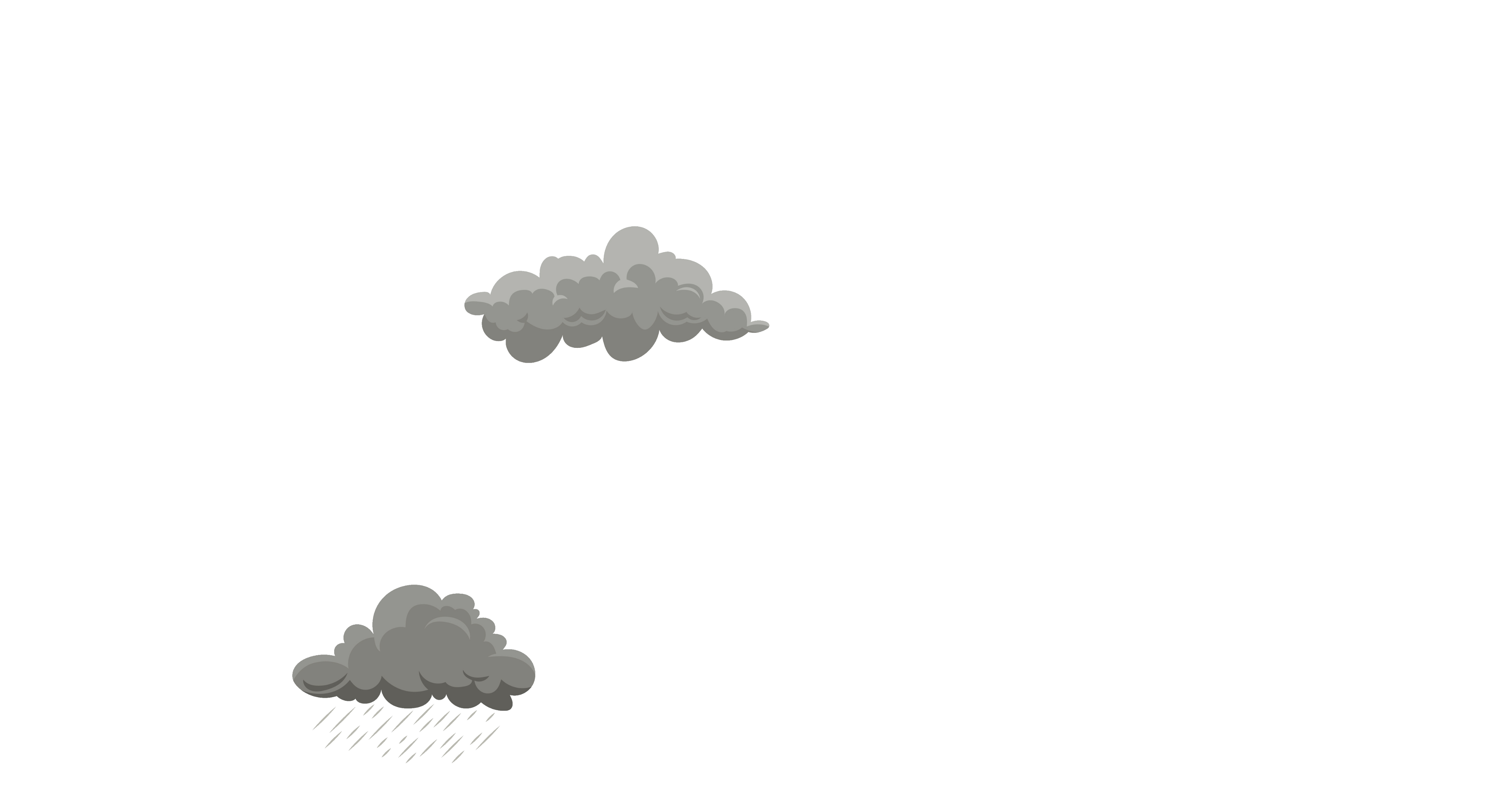 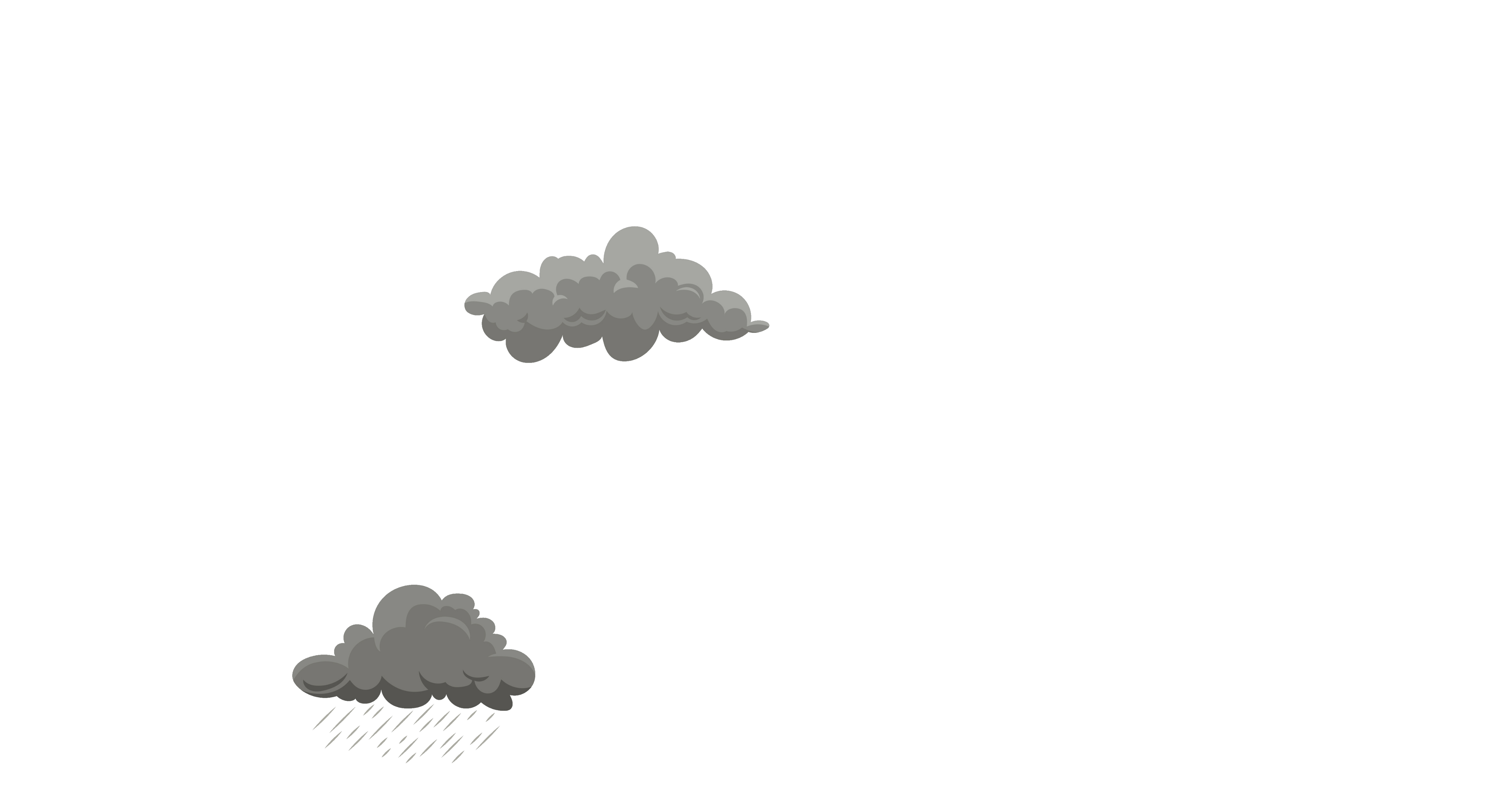 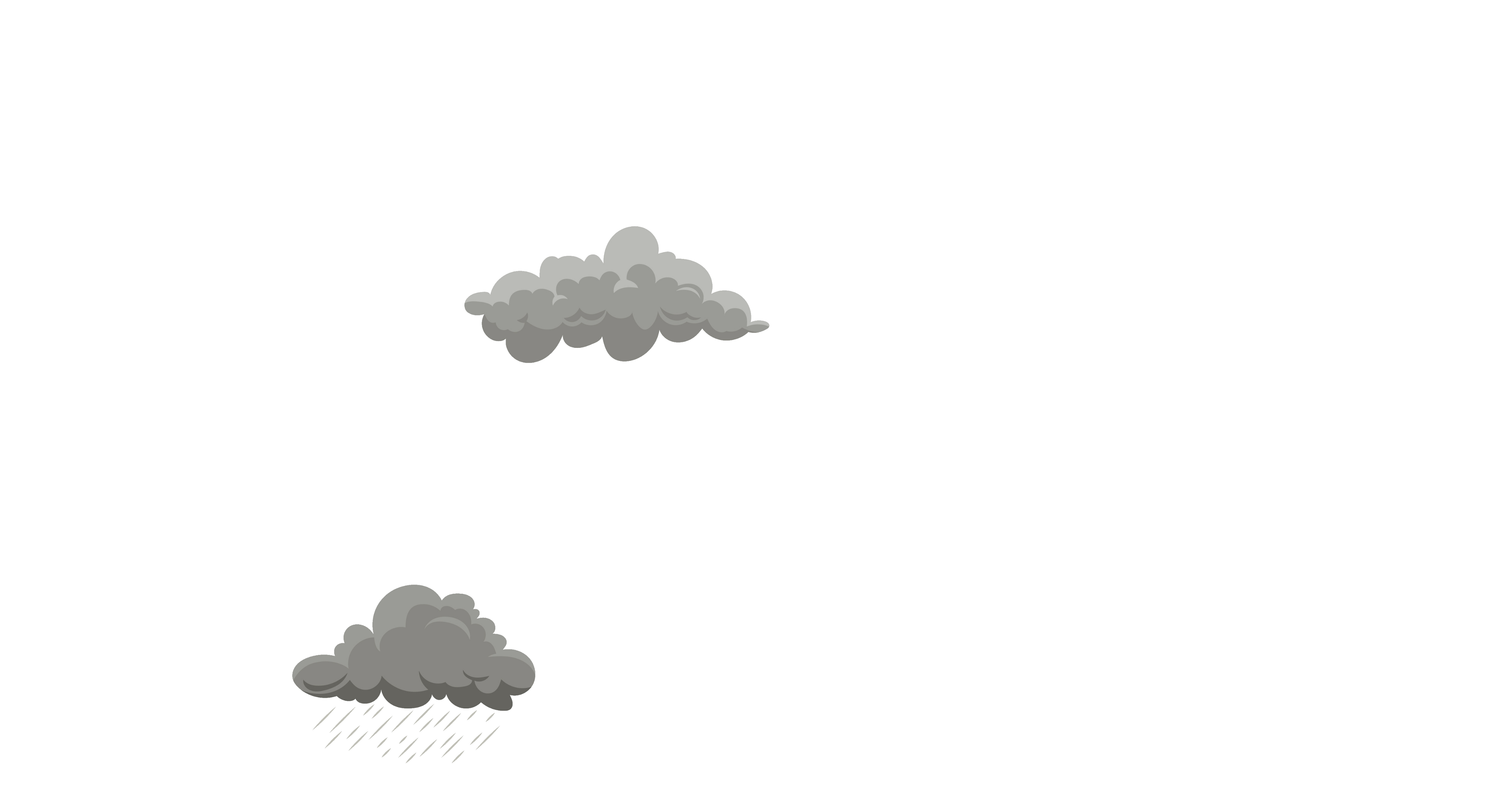 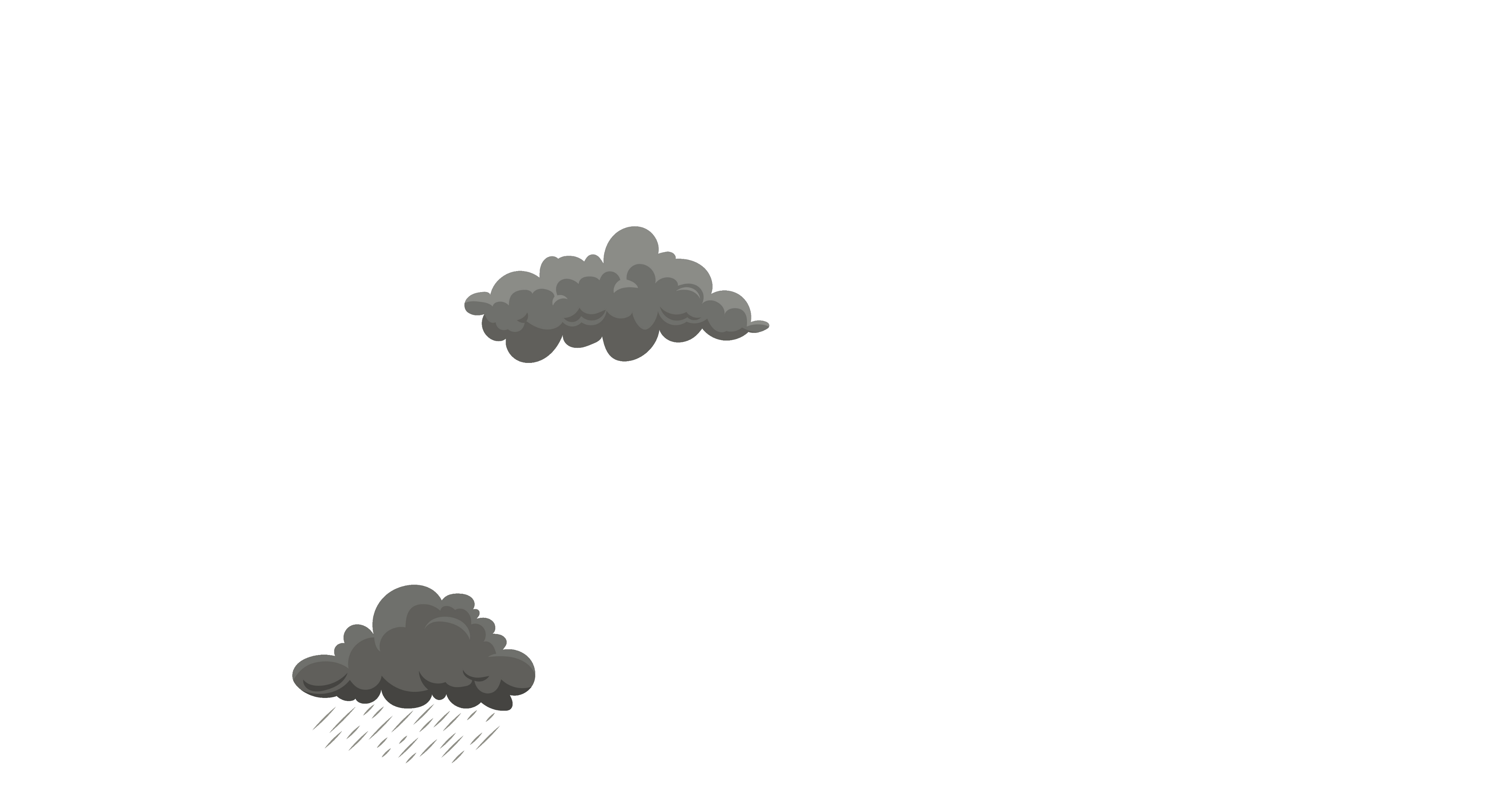 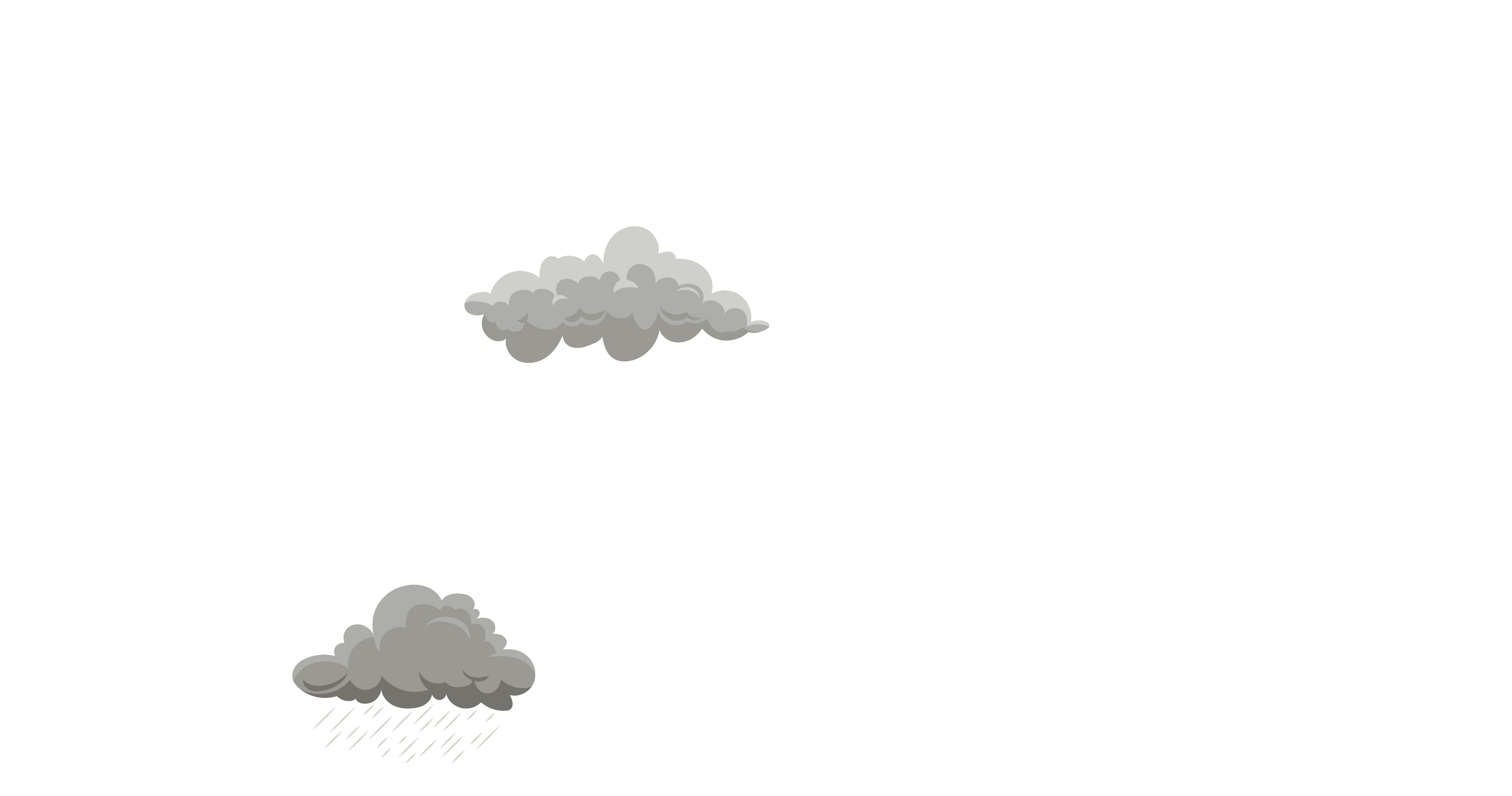 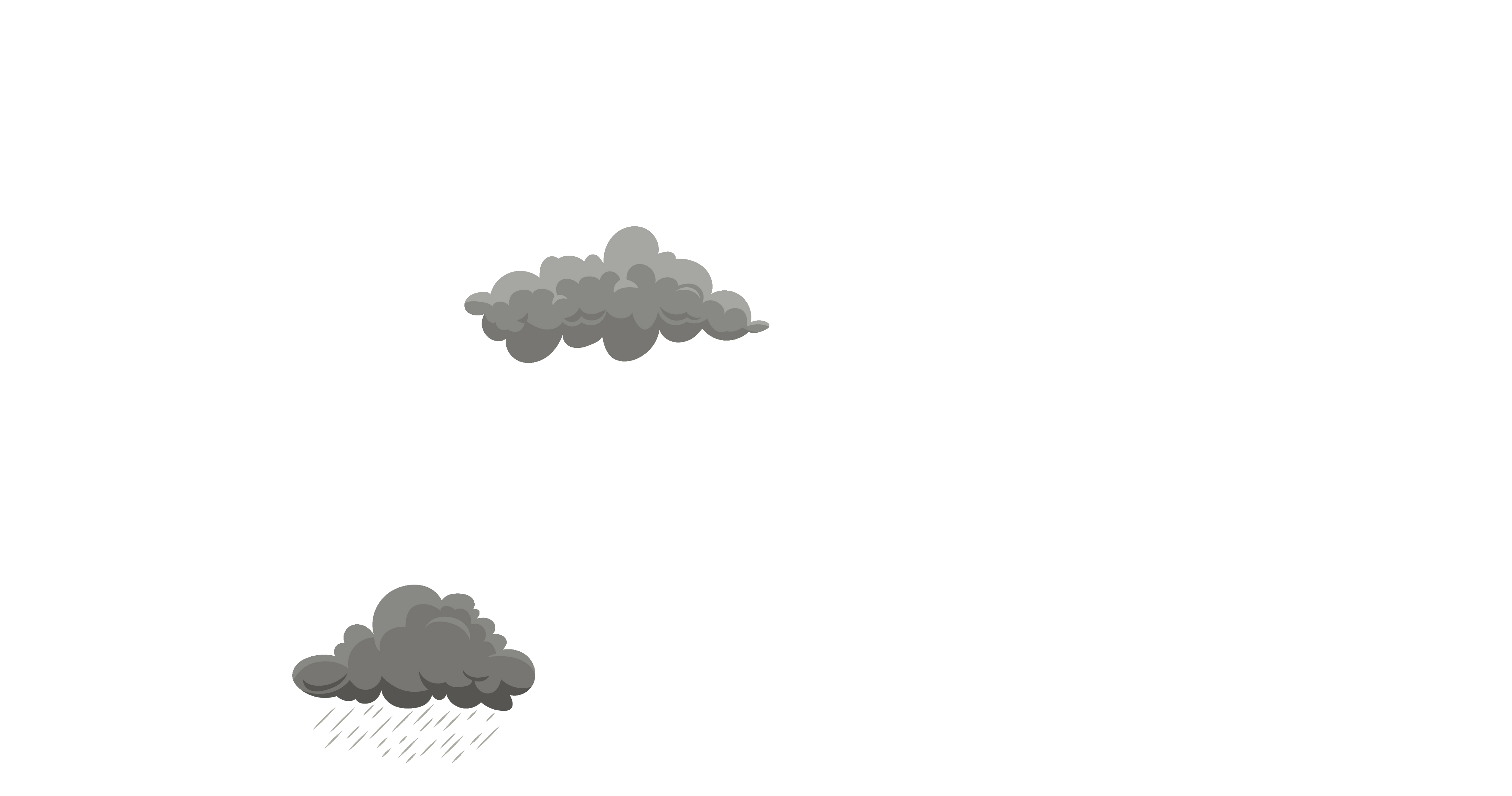 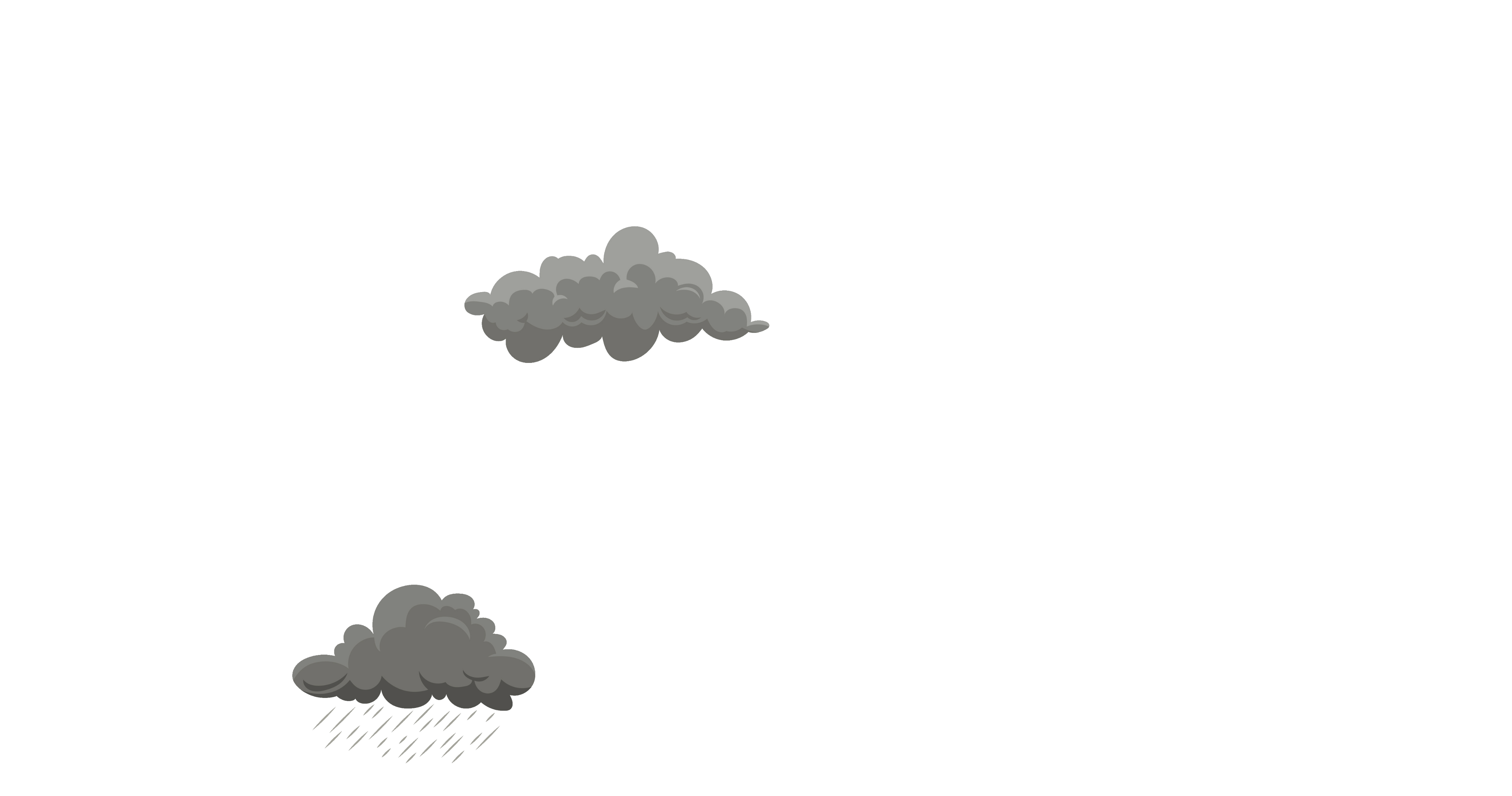 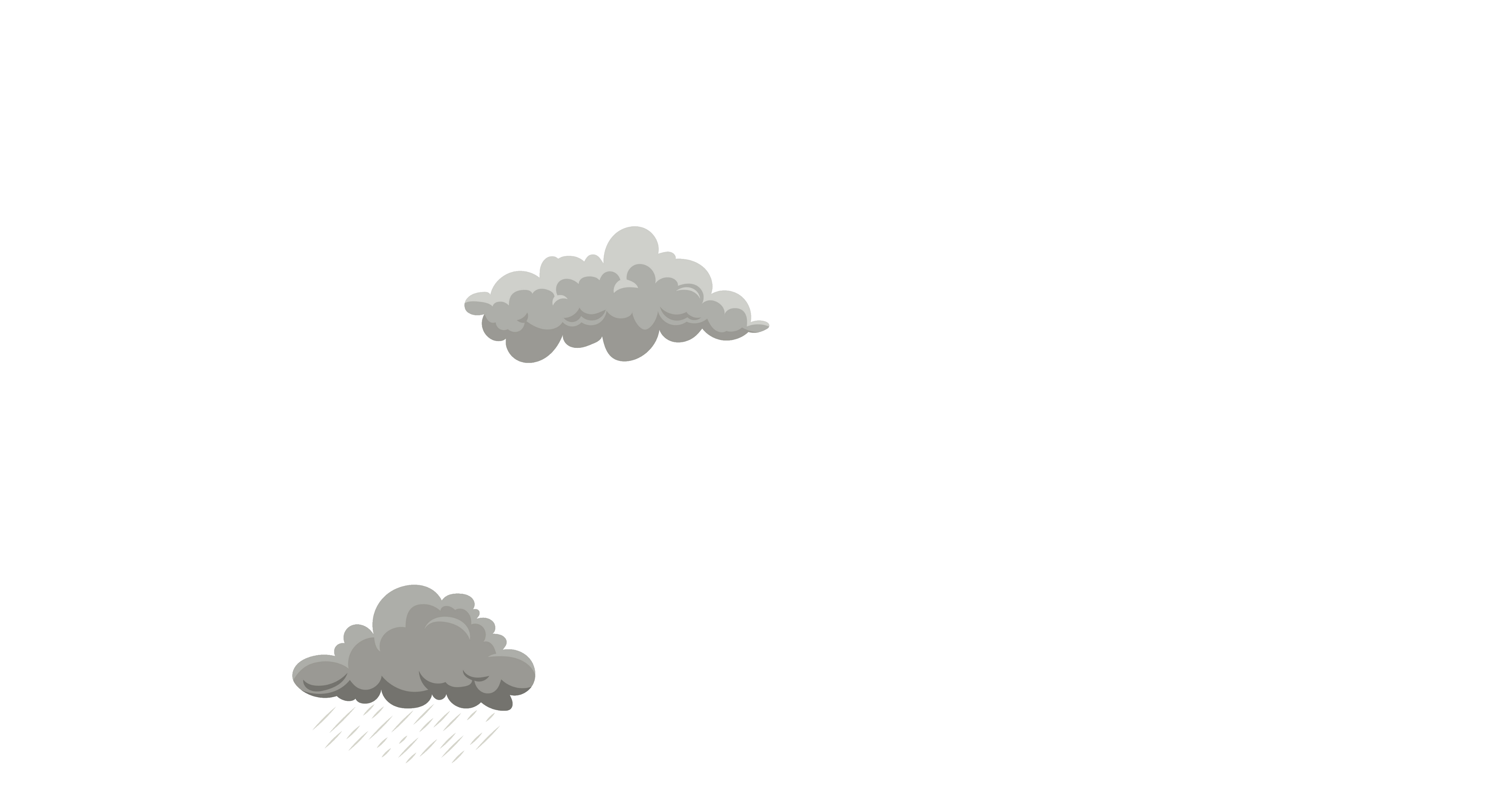 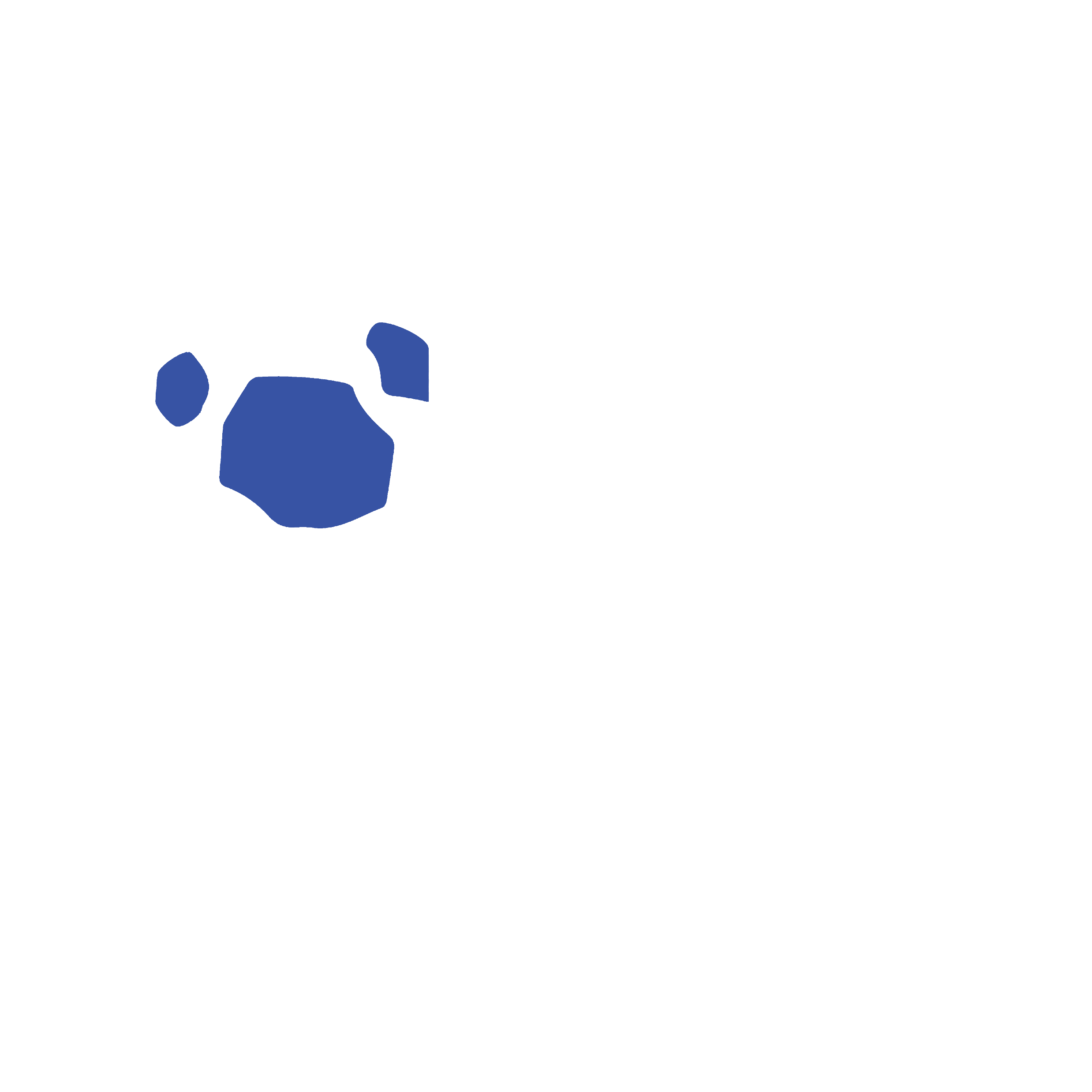 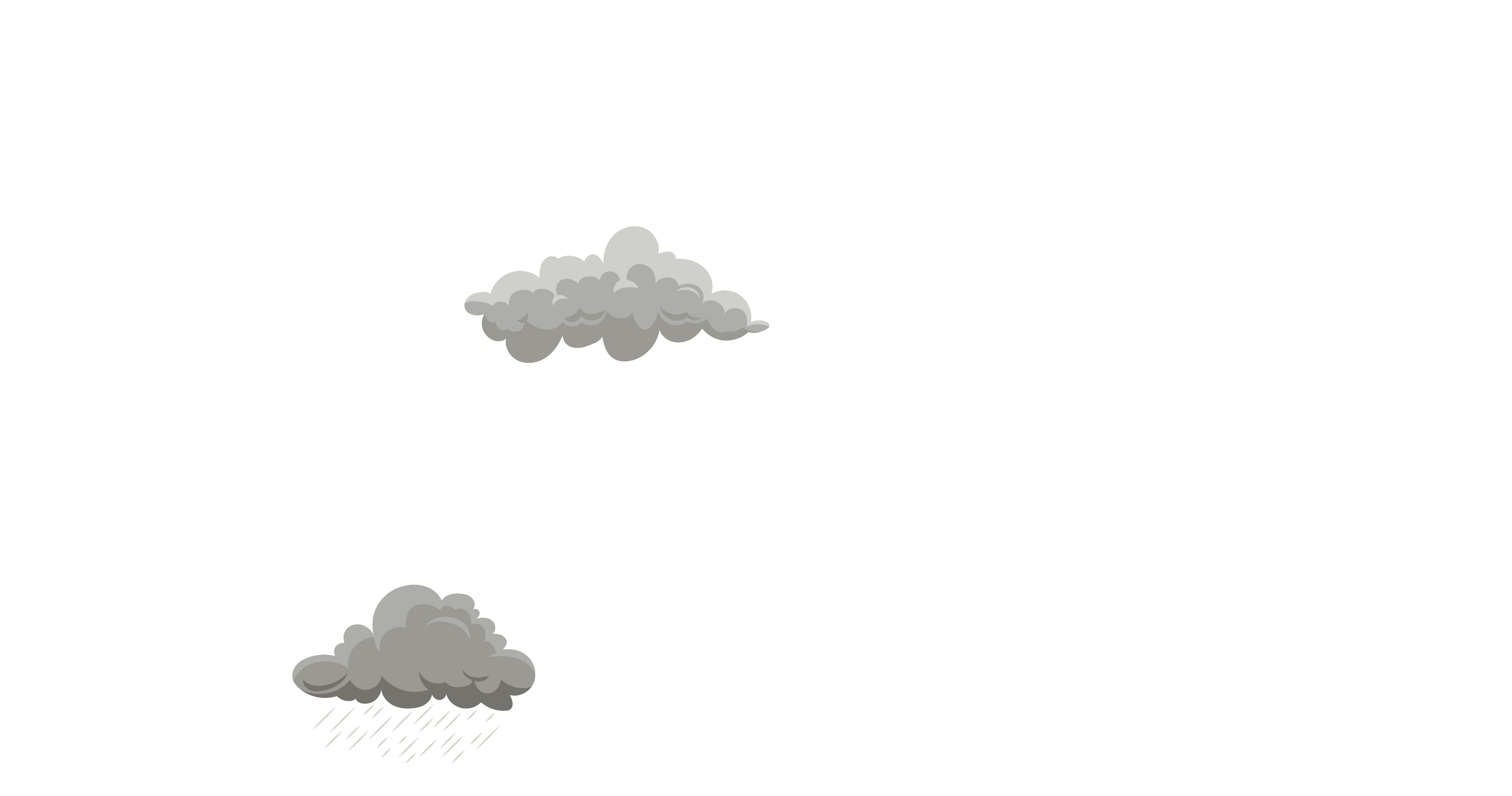 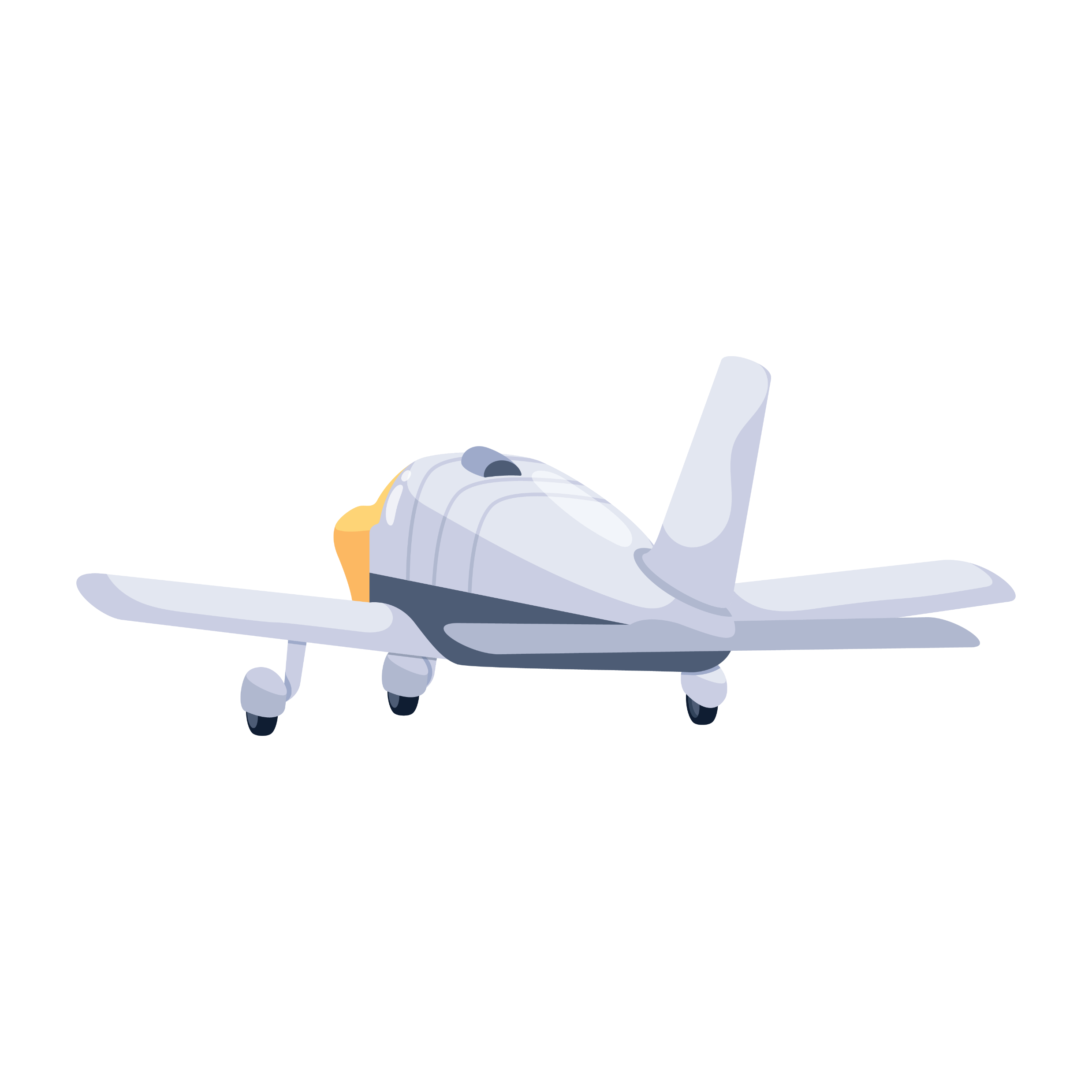 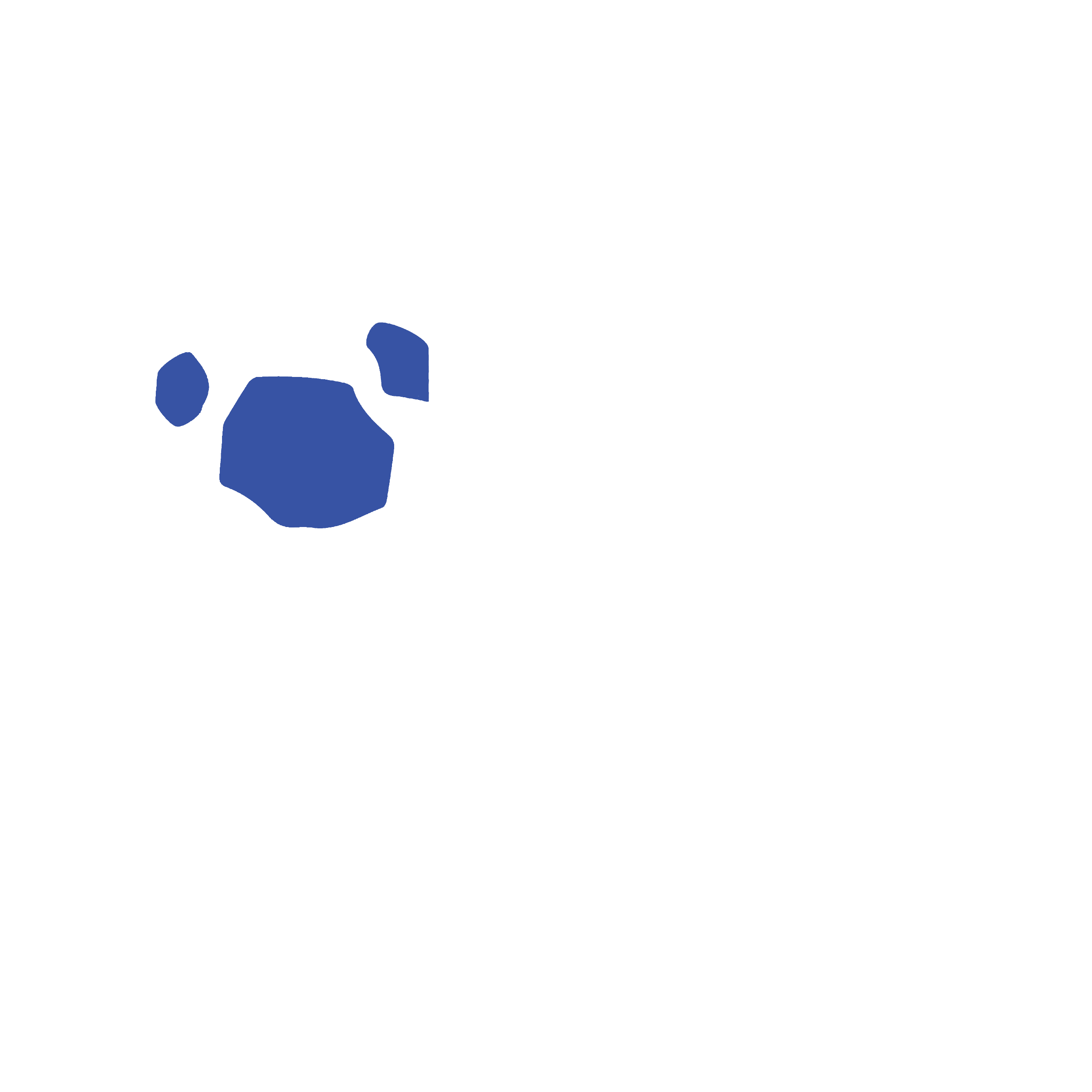 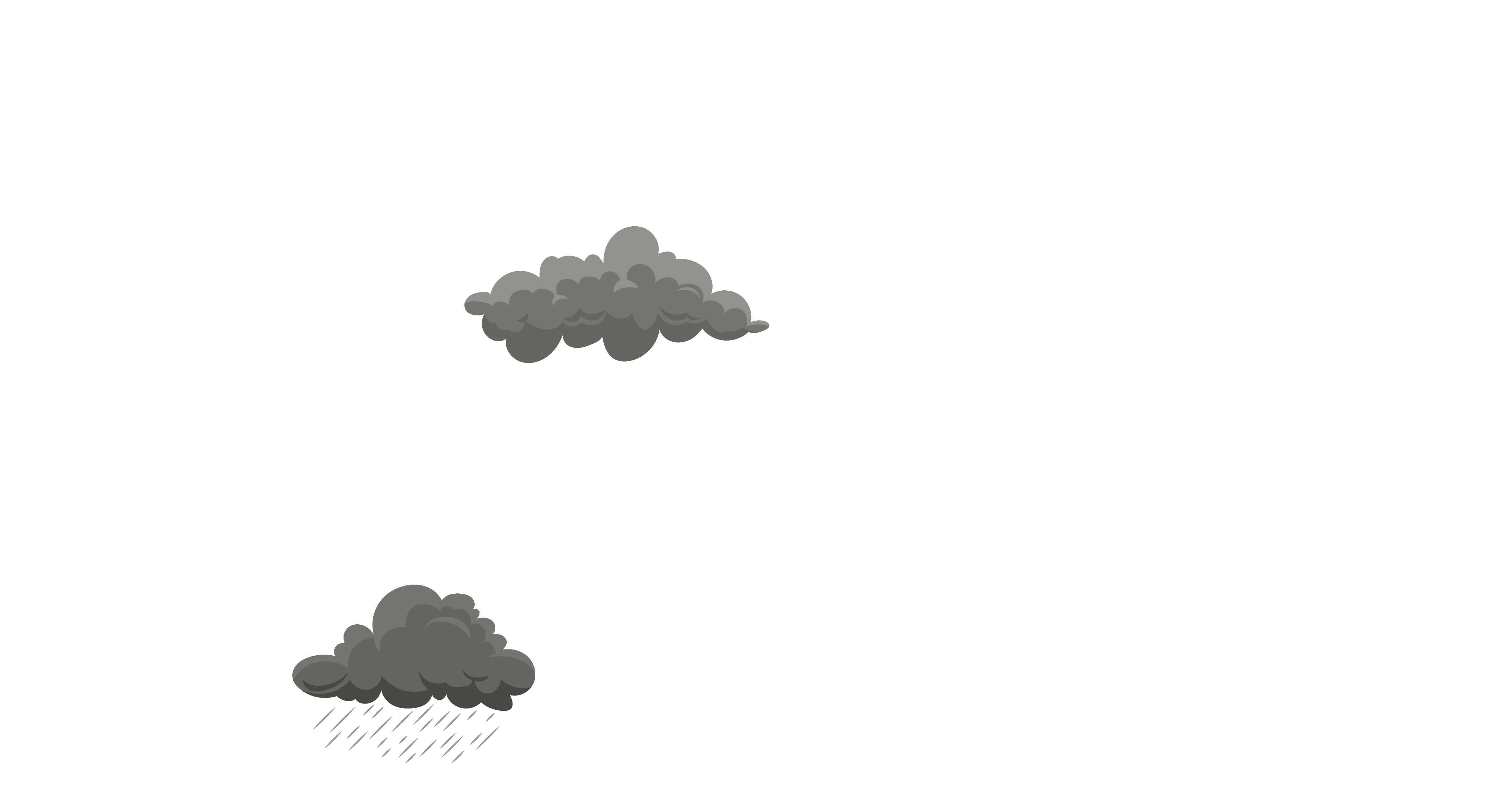 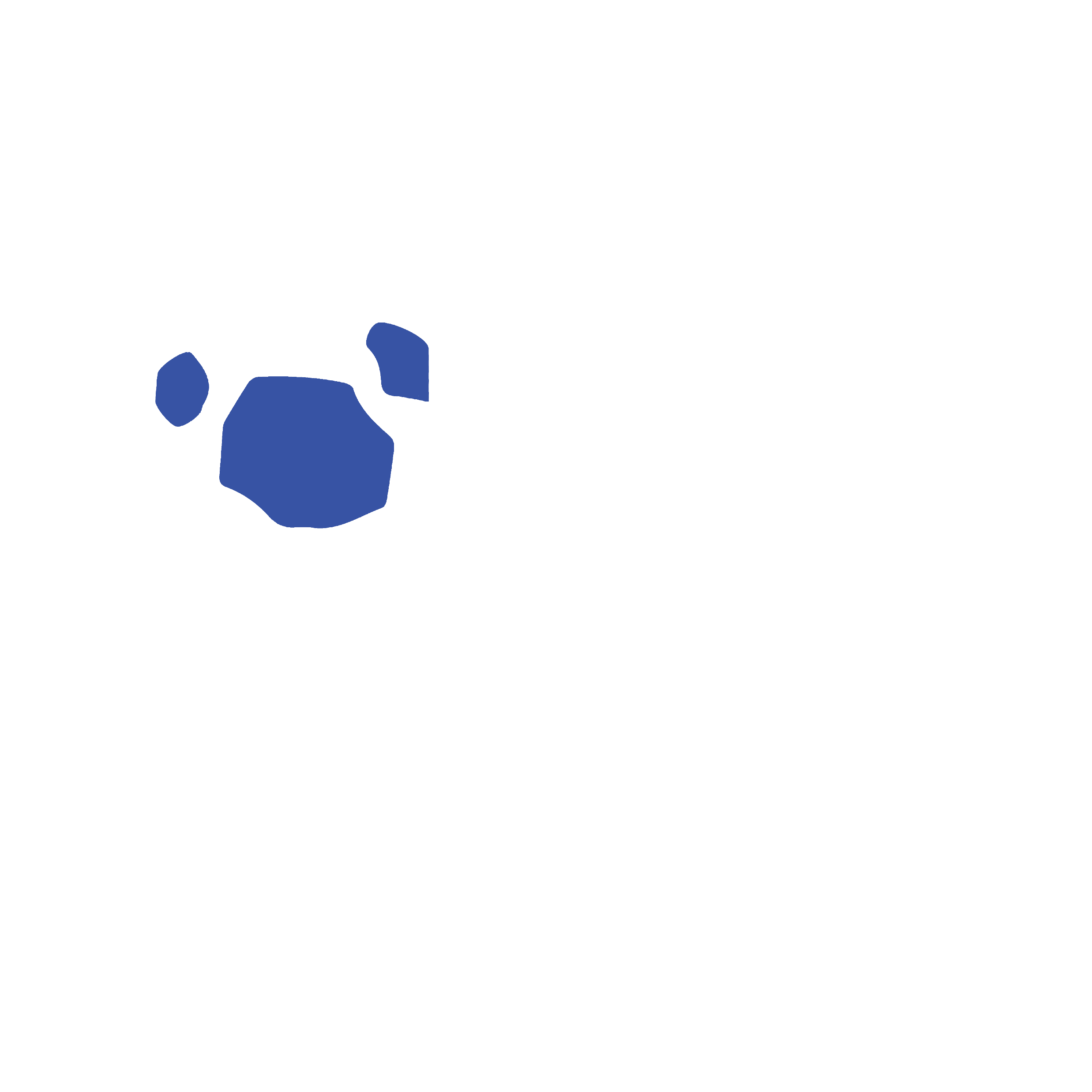 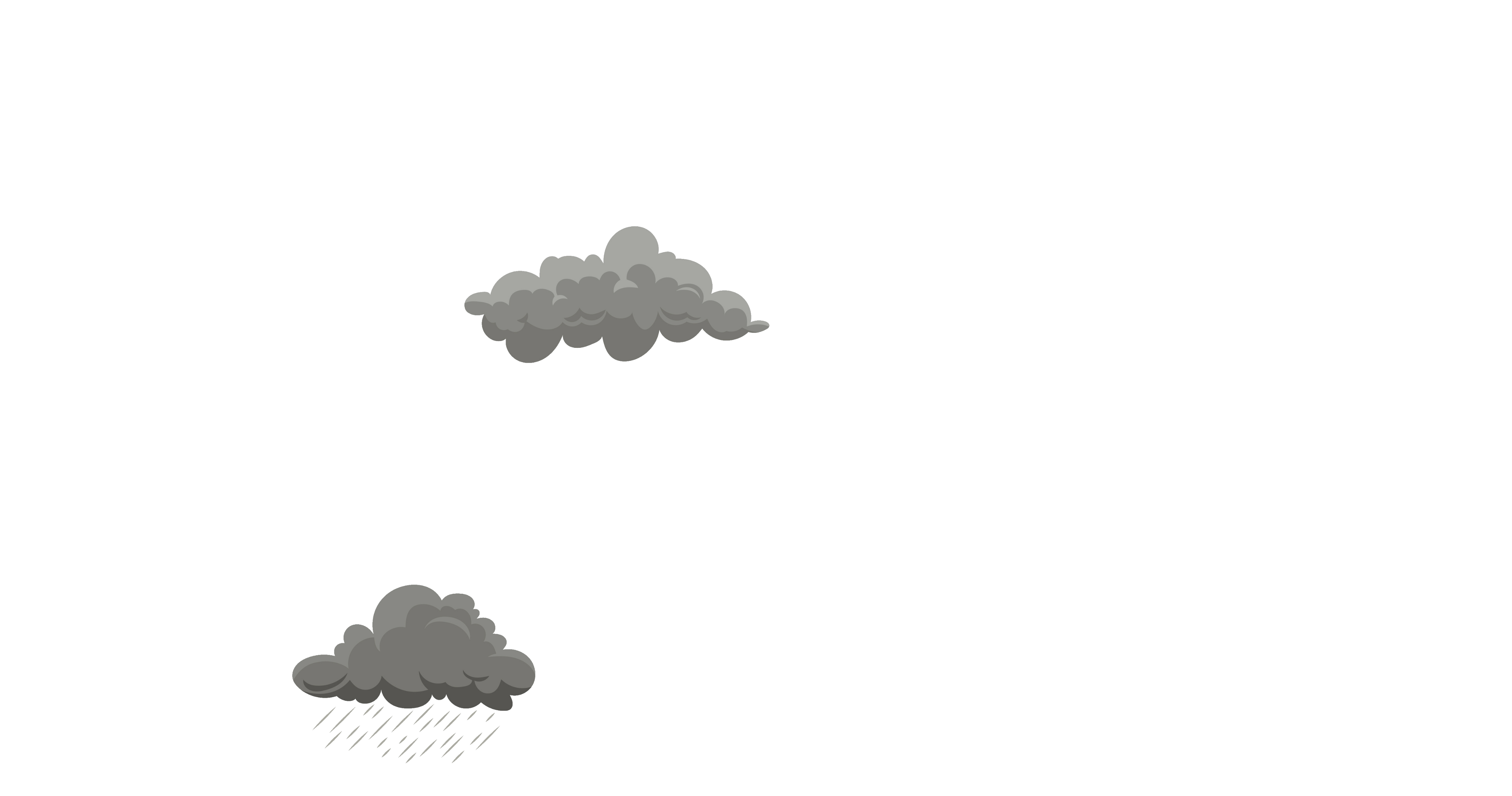 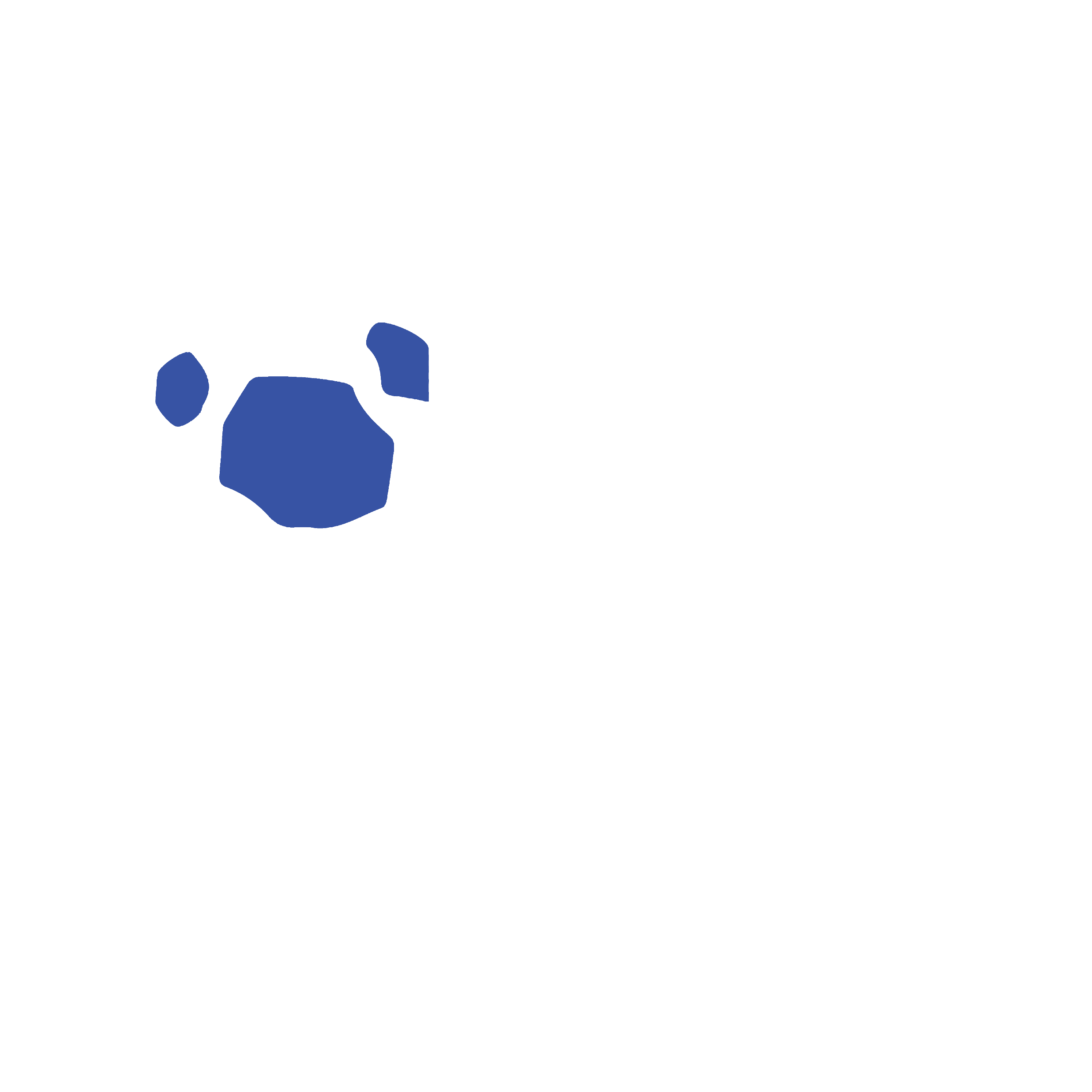 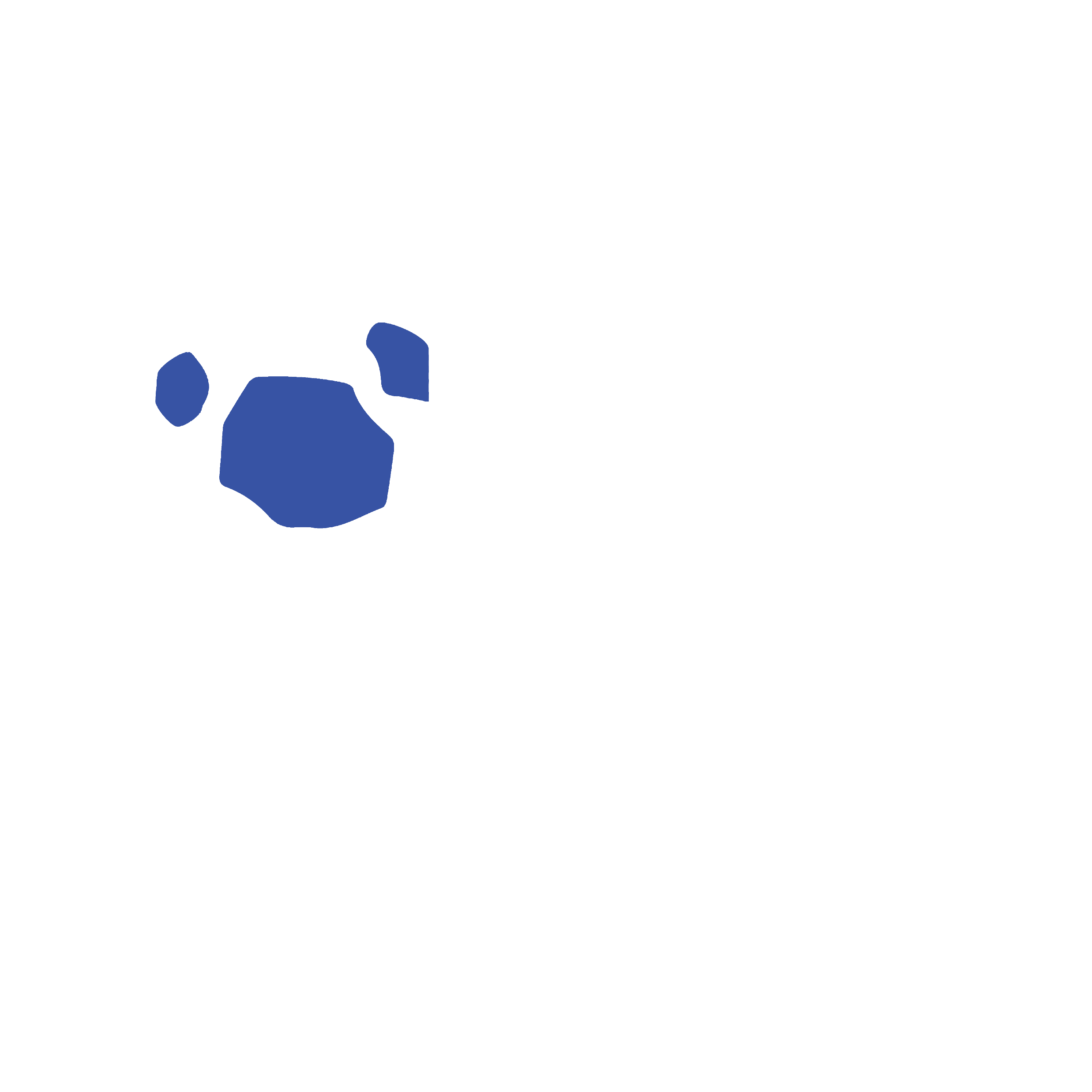 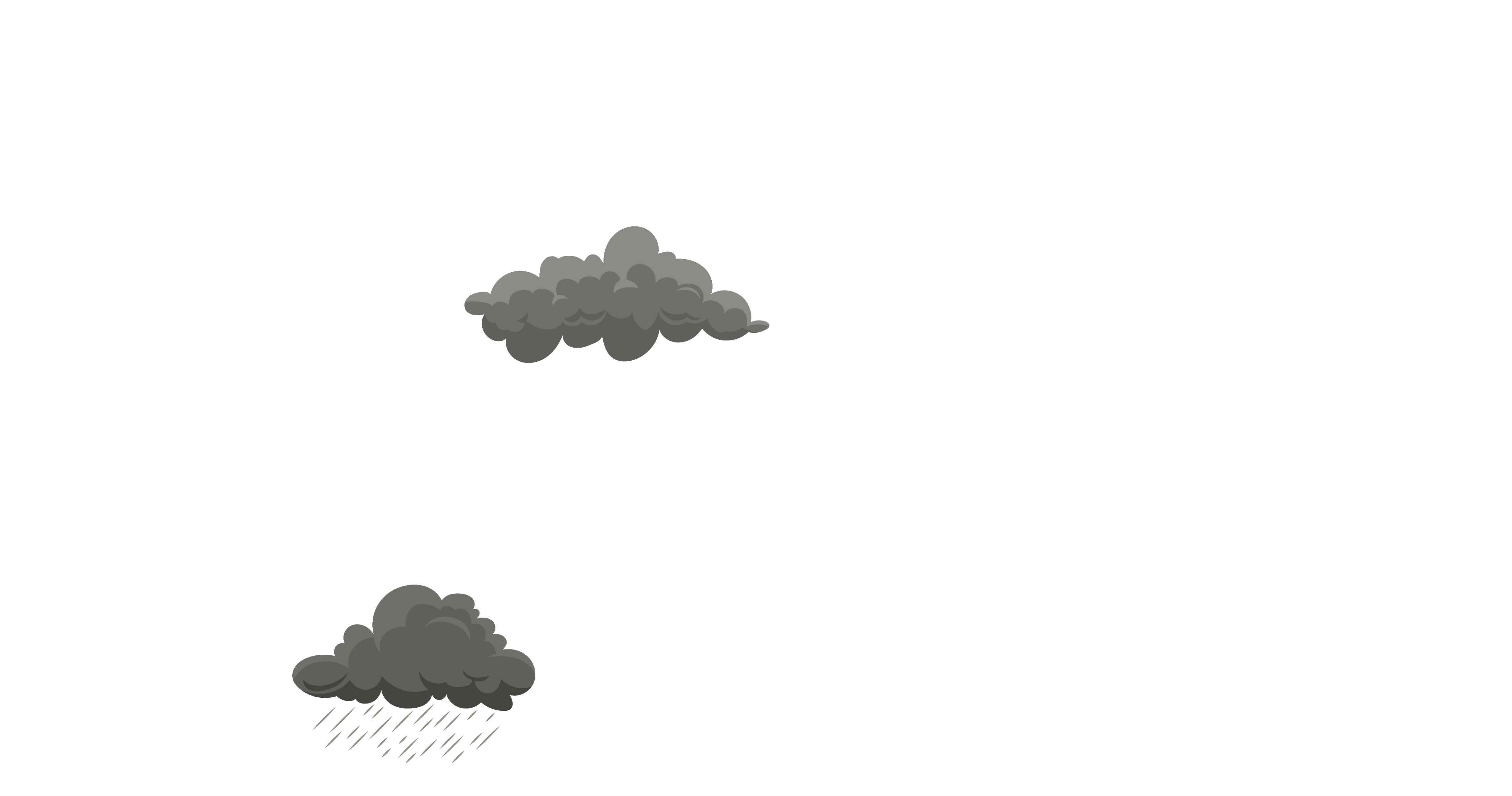 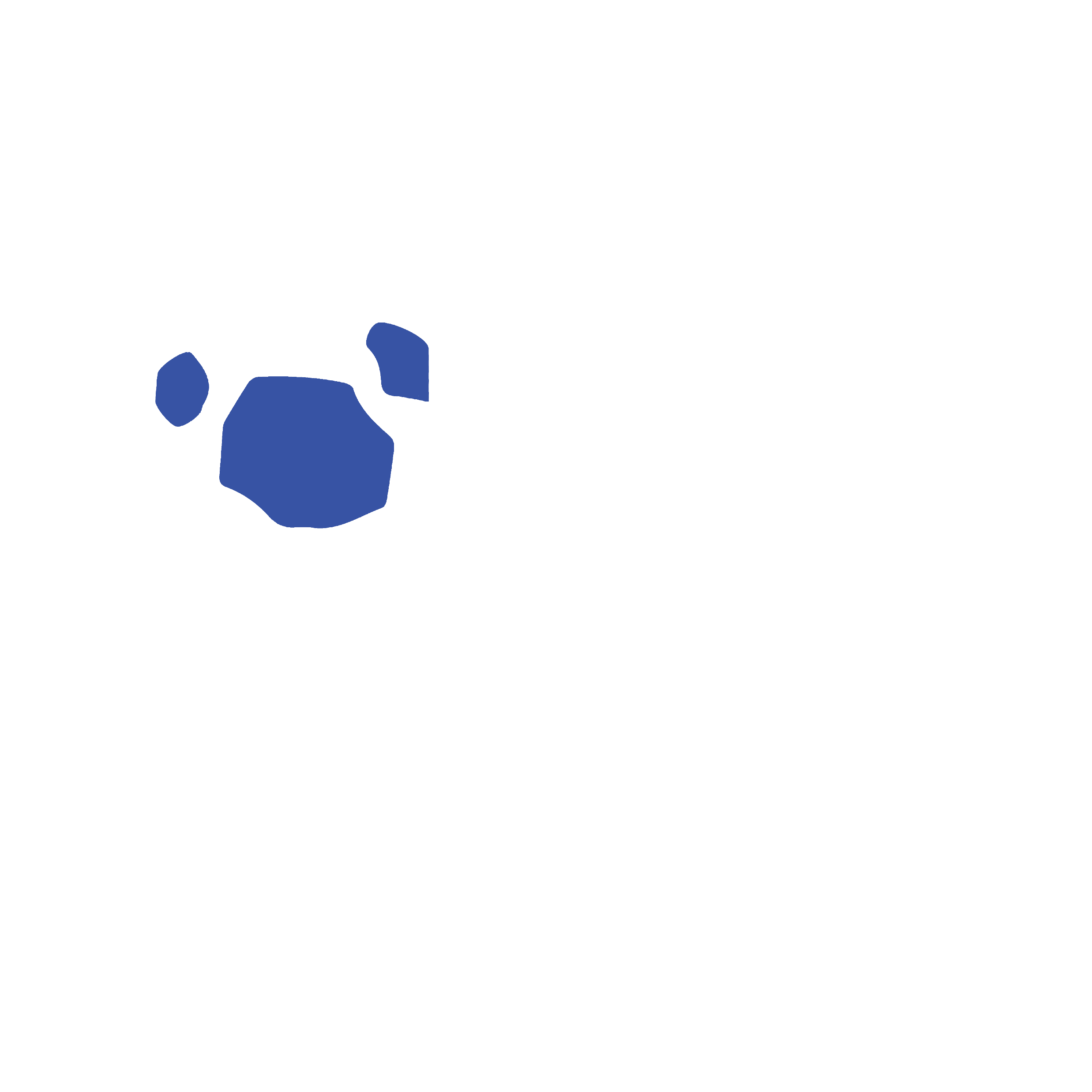 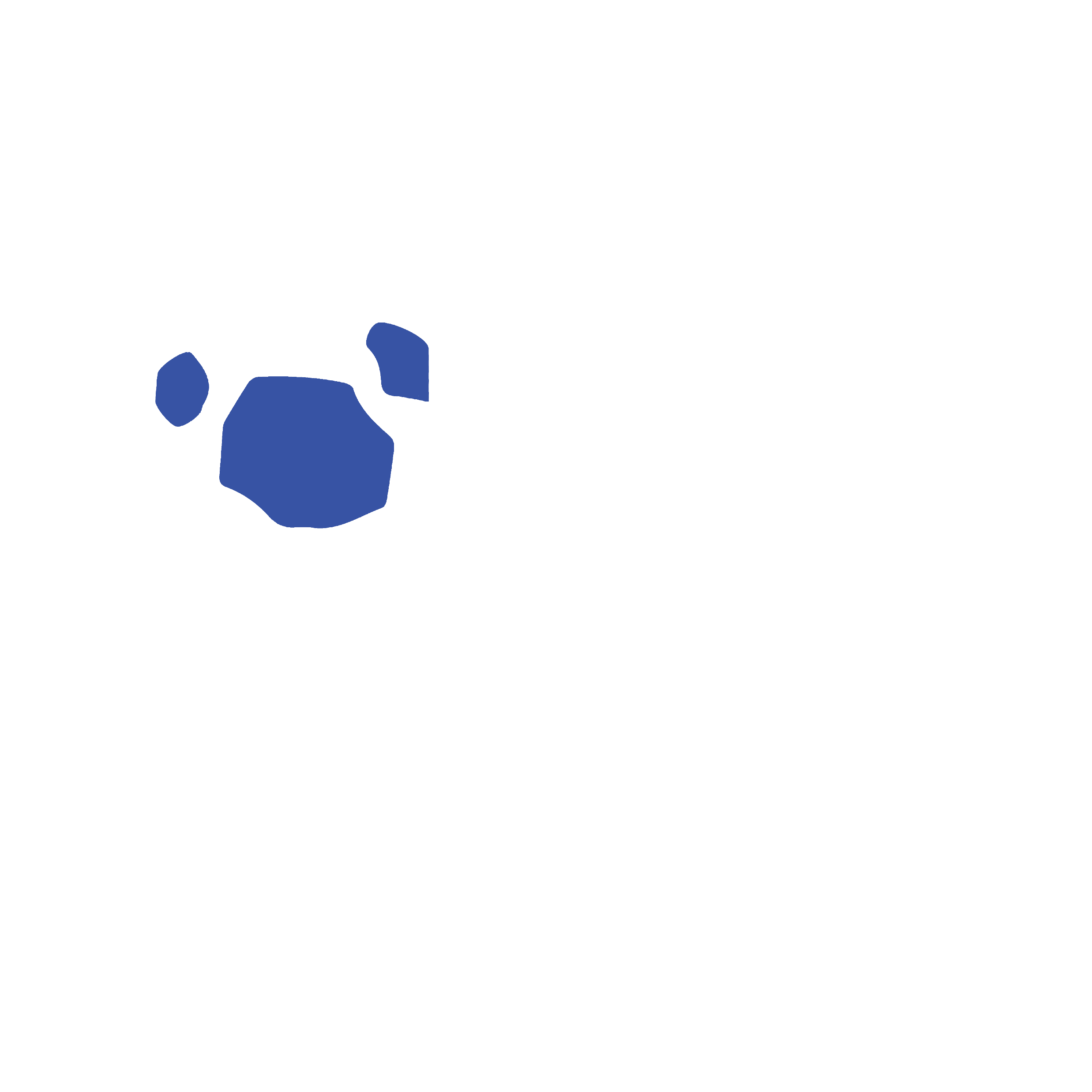 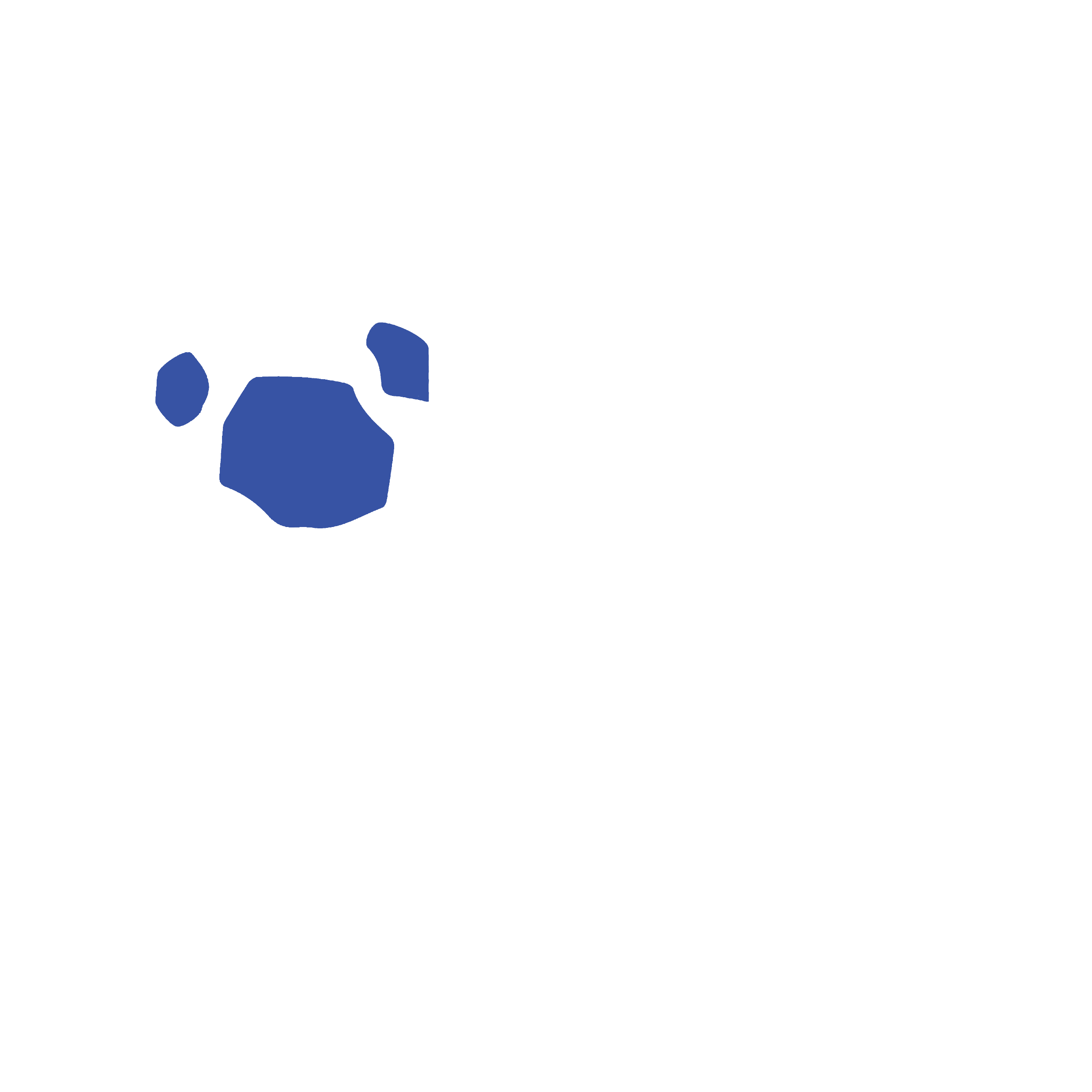 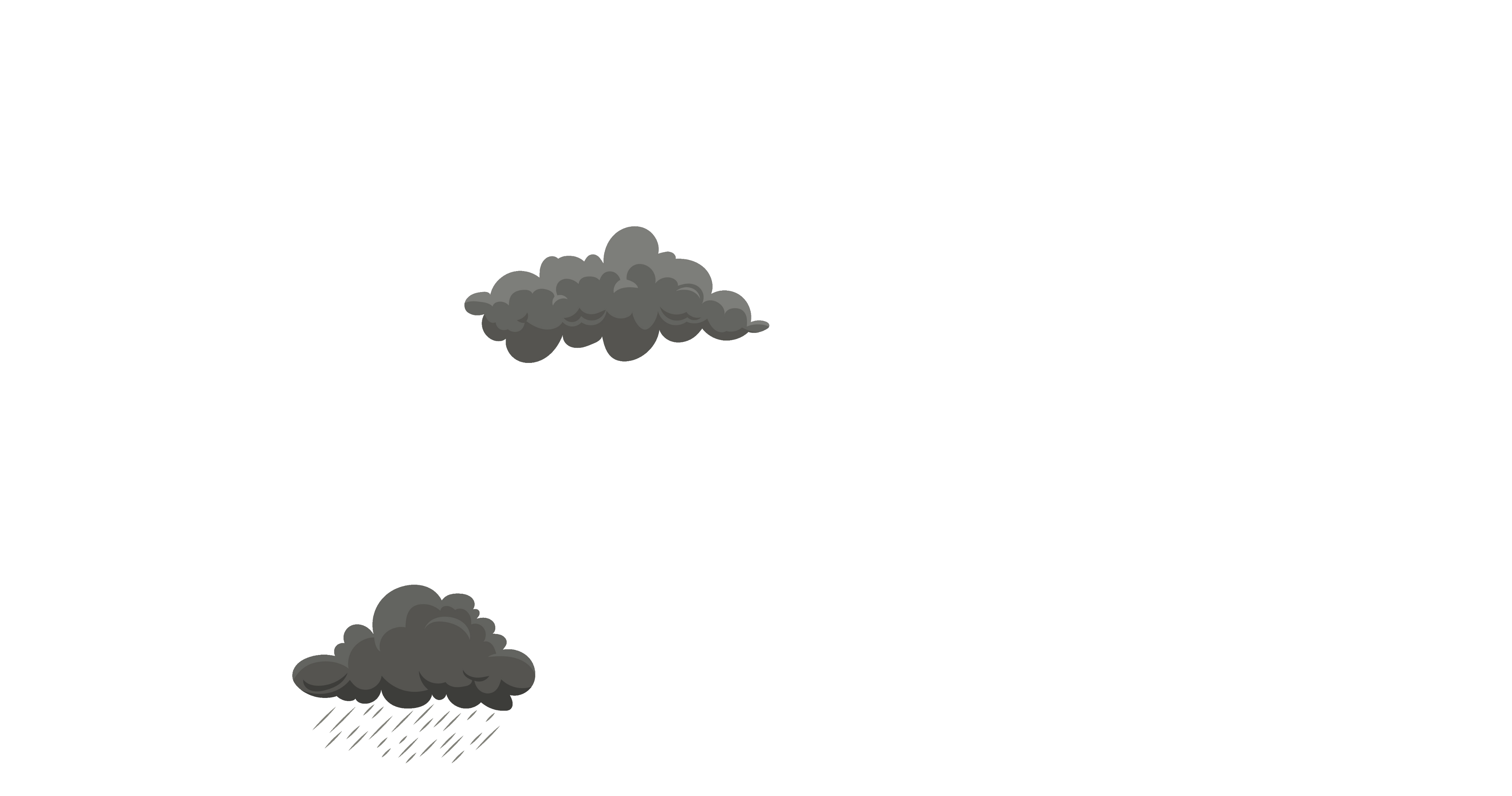 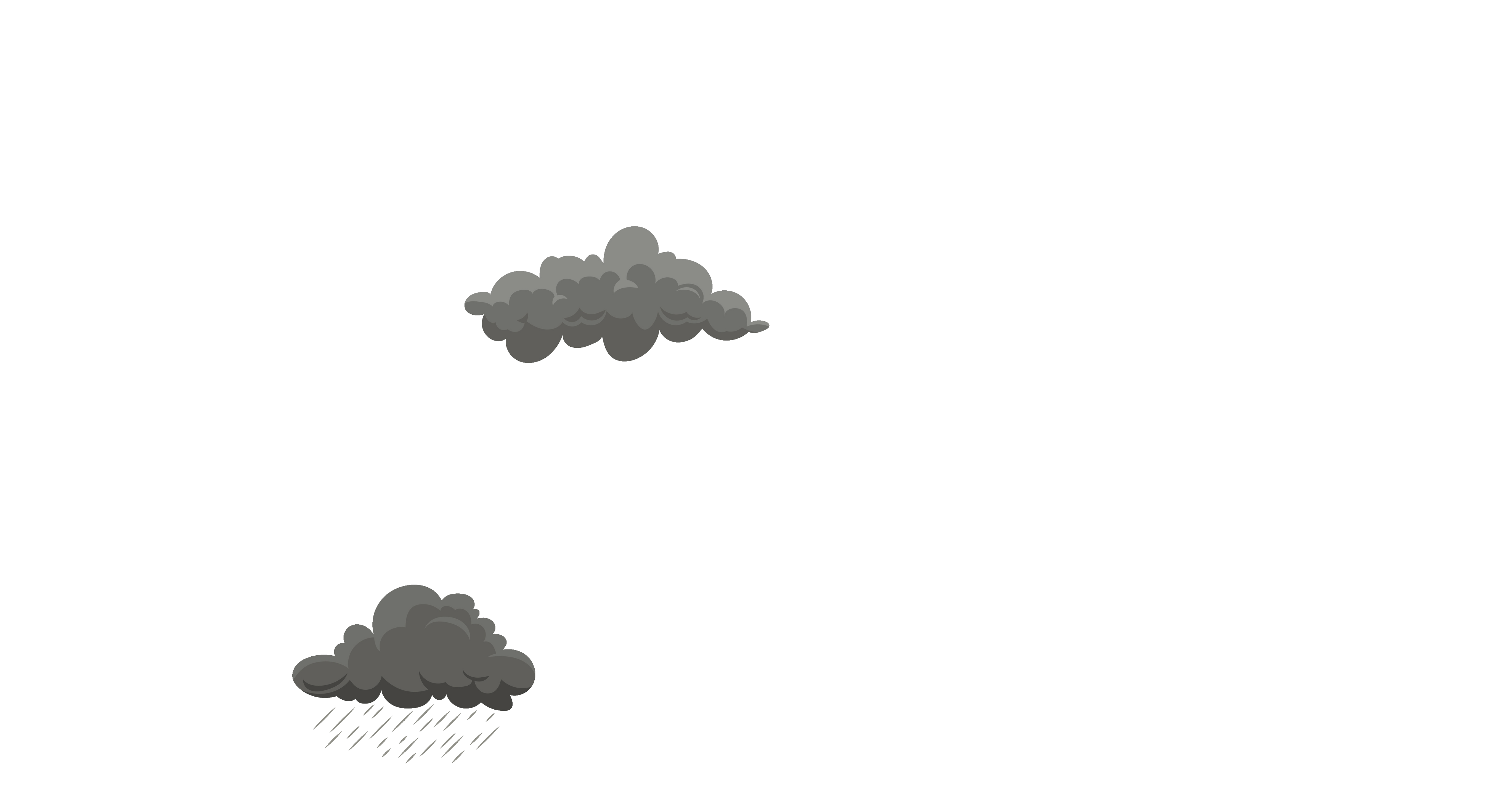 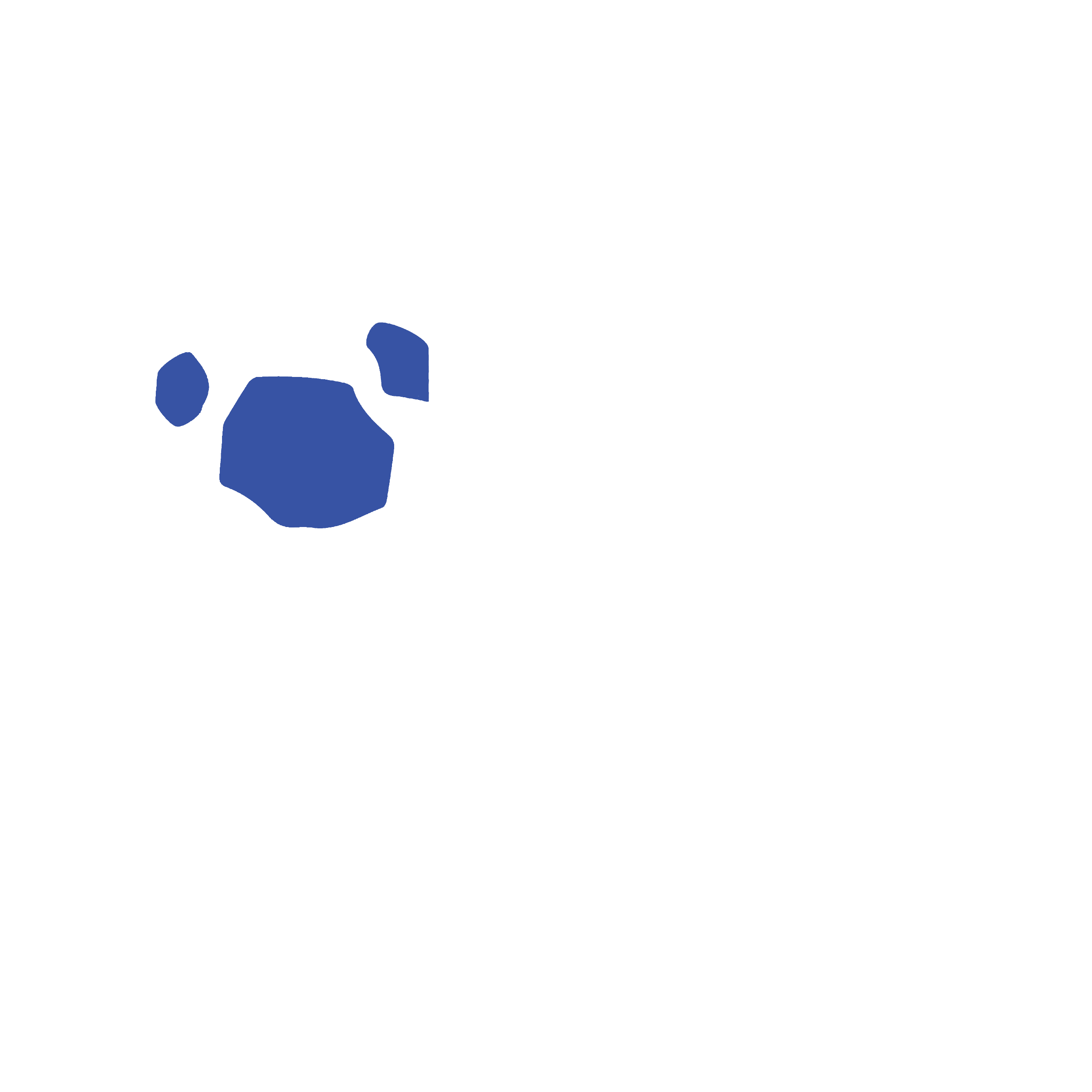 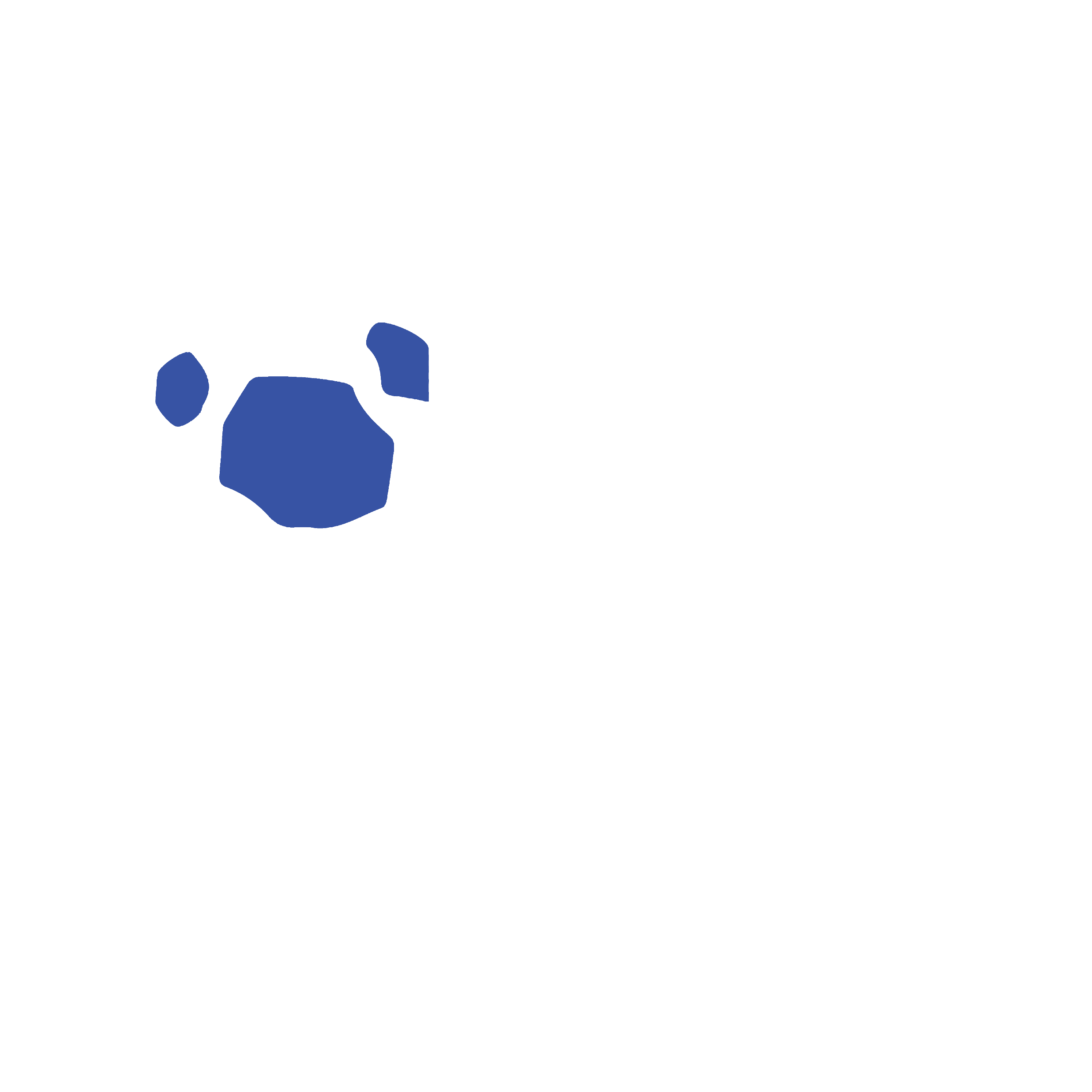 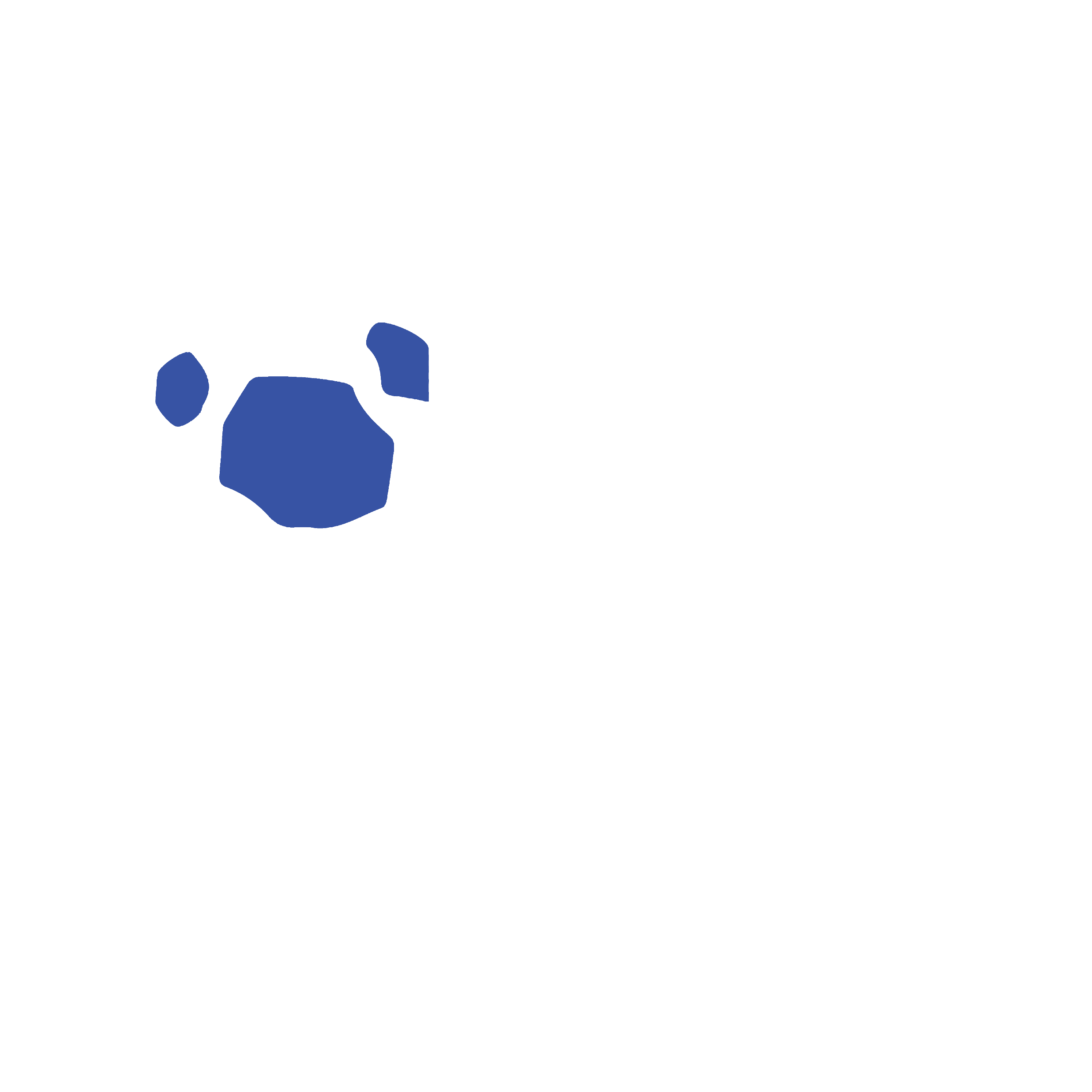 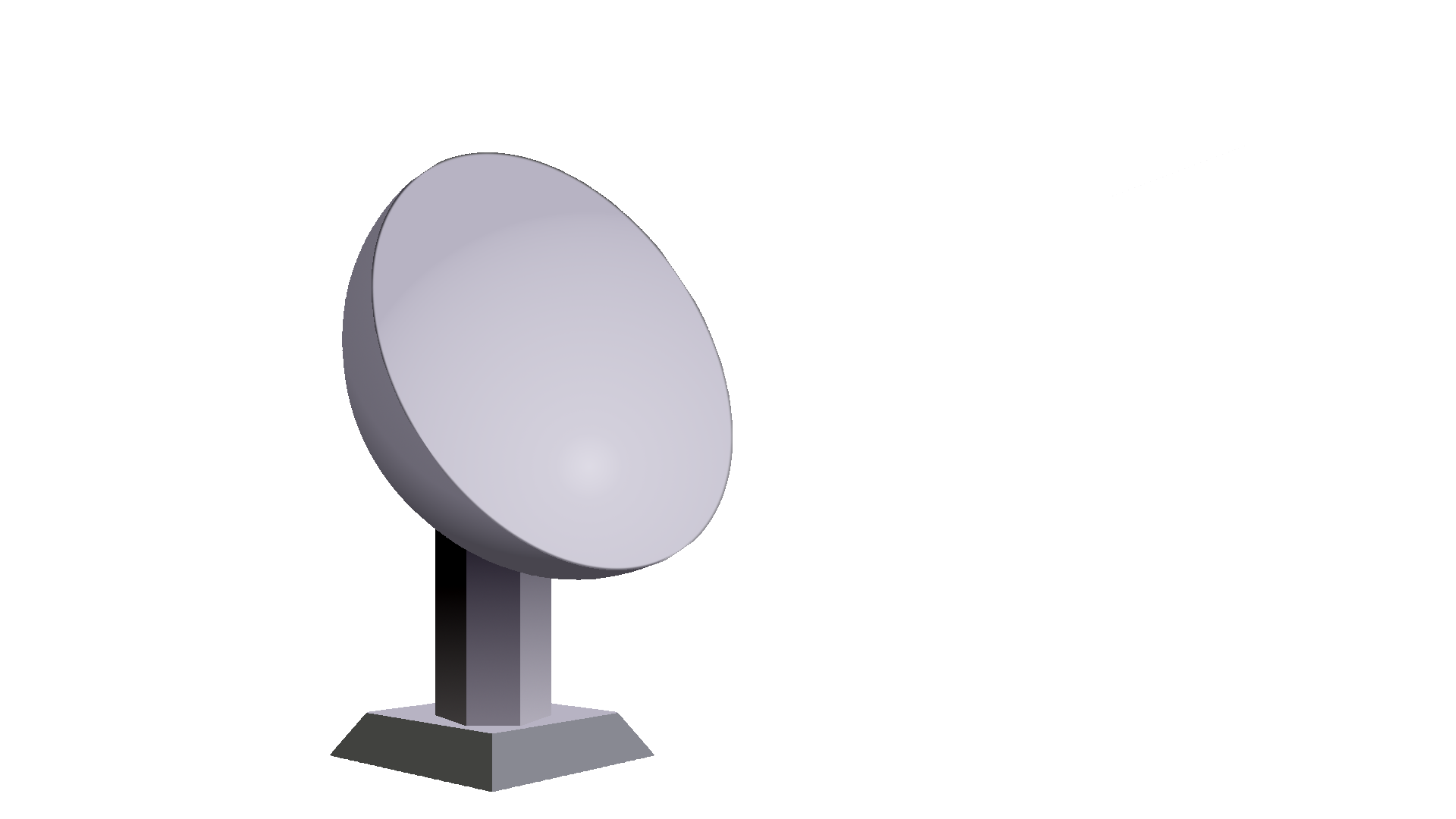 Reflectivity
Radar Scan of Cloud
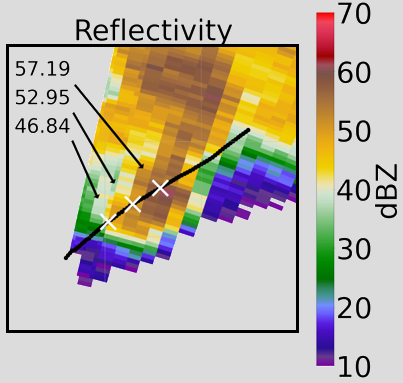 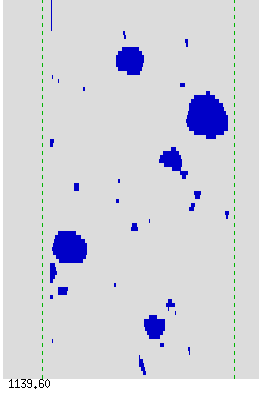 These are images of hail from inside the clouds!!!
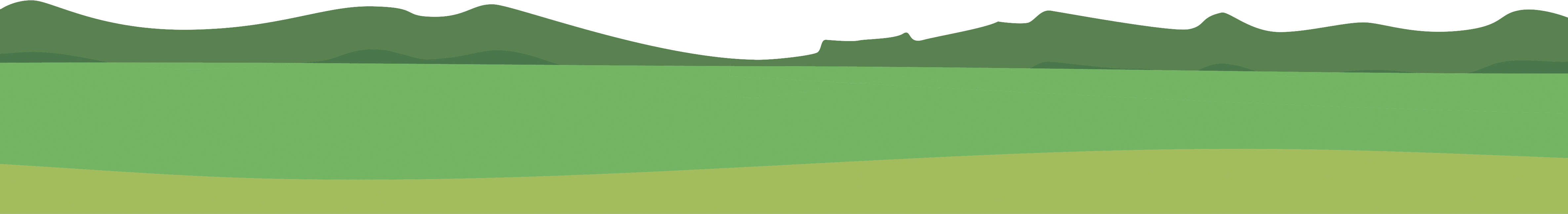 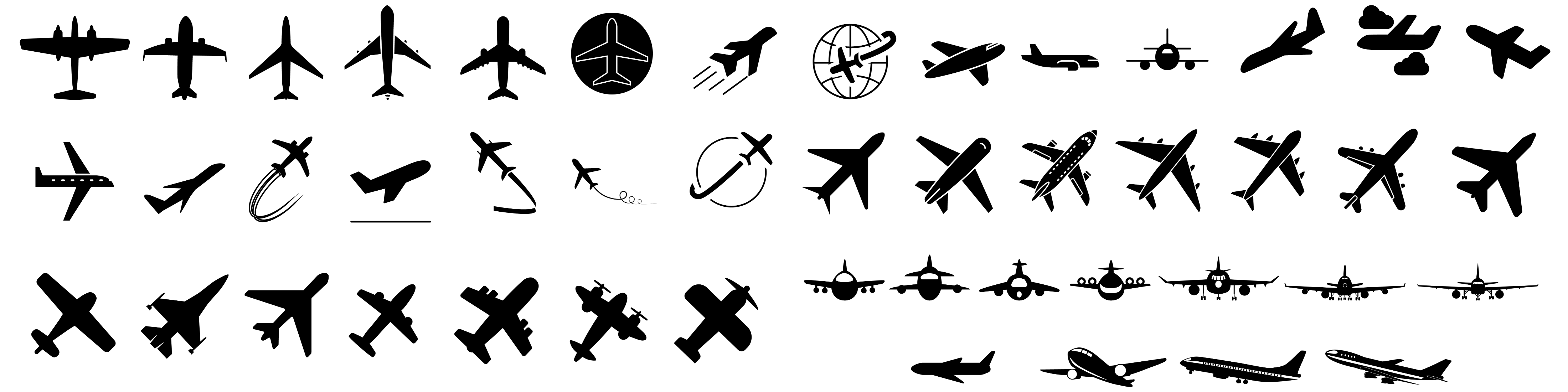 Higher values suggest presence of larger hail.
1 Hail images generated using SODA2, A. Bansemer (GitHub, 2020)
2 Images: Adobe Stock (IDs: 621801214, 327349864, 535282684, 483692966, 672202026)
3
6
9
0
Distance in Miles